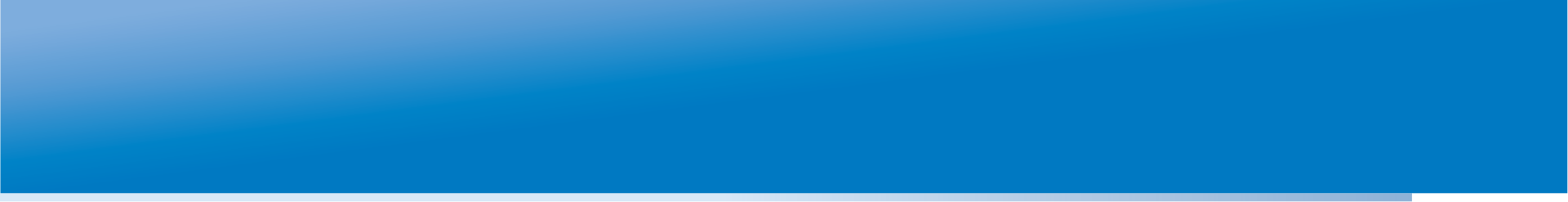 Вебинар РТЦ ИУО РАО
«Интернет-платформа ГлобалЛаб как инструмент организации совместной сетевой проектно-исследовательской деятельности учащихся»
4 декабря 2013 года
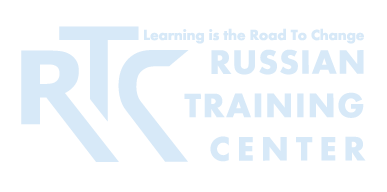 «Естественно-научные проекты в среде ГлобалЛаб: от простого пользователя до современного учёного»
Злочевская Яна Олеговна, ведущий тьютор ГлобалЛаб
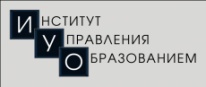 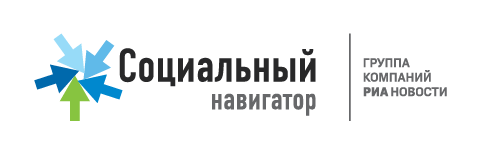 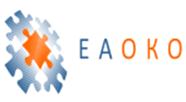 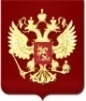 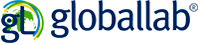 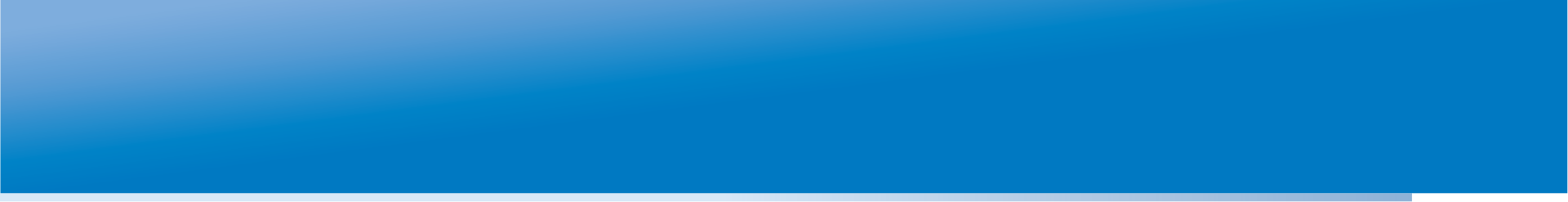 Давай займёмся наукой!
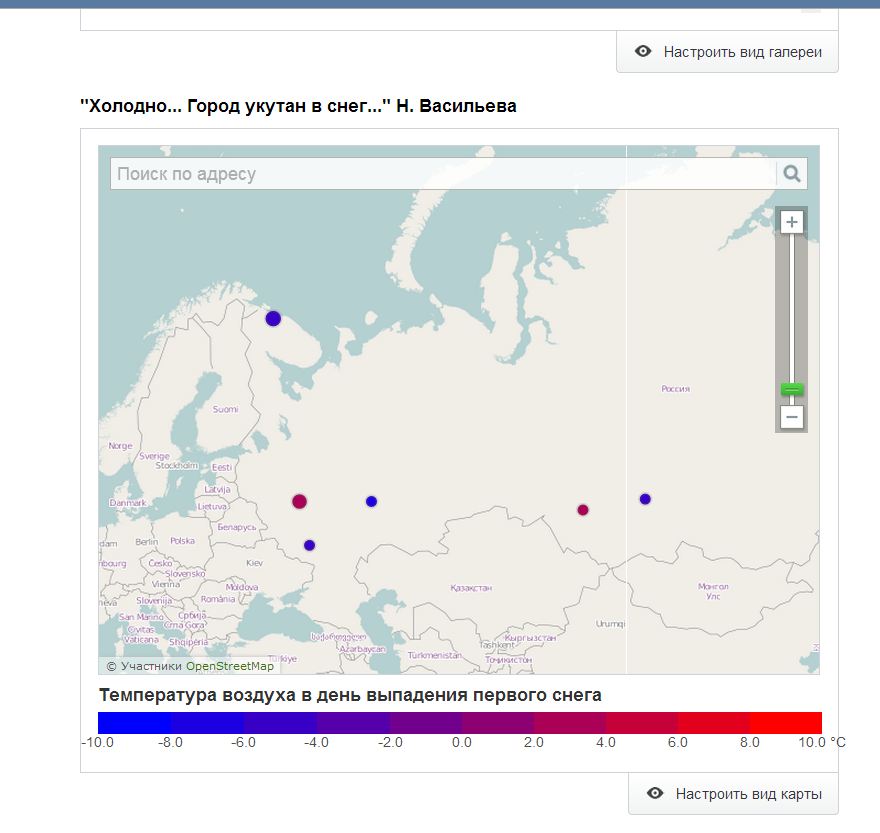 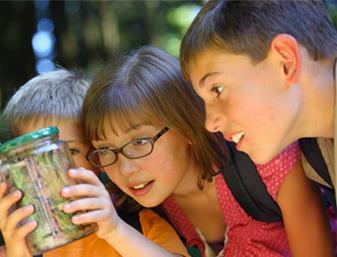 Как совместить увлечённость детей тем, что можно сделать и исследовать своими руками, с серьёзным анализом, графиками, шкалами, релевантностью данных?
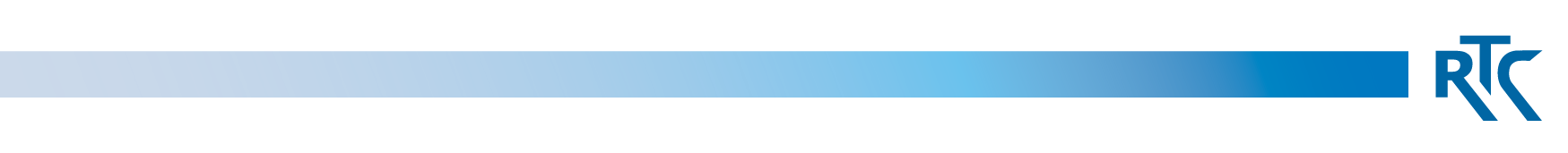 rtc.imerae@gmail.com
WWW.RTC-EDU.RU
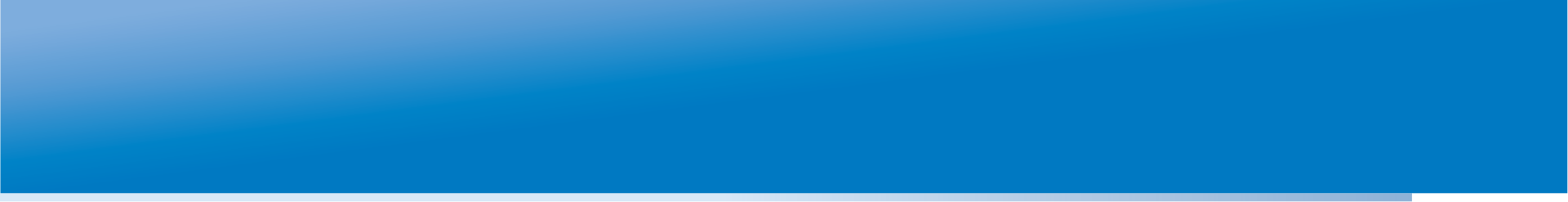 Естественно-научные проекты ГлобалЛаб
Возможности платформы ГлобалЛаб, в частности, агрегация и сравнение данных в виде удобной инфографики и галерей изображений, загрузка потока данных с датчика в режиме реального времени, делают возможным создание естественно-научных проектов самых разных направлений:
Измерение уровня УФ по всему земному шару в целью поиска озоновых дыр (работаем с датчиками ультрафиолета);
Составление коллекций фотографий листьев растений разных видов из всех уголков земного шара с целью поиска новых видов или регистрации мутаций;
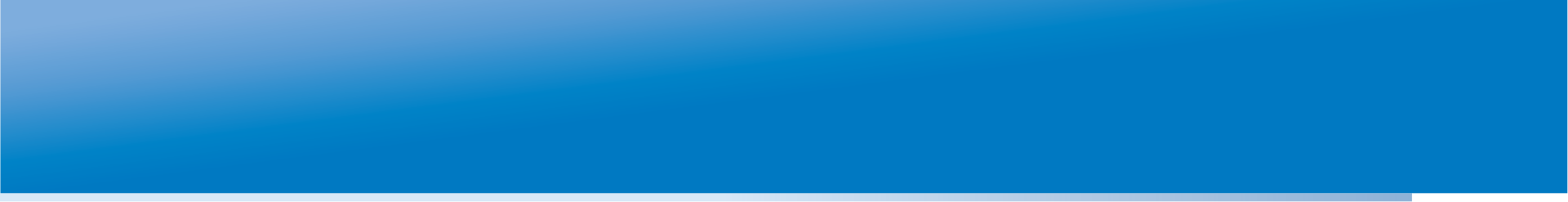 Естественно-научные проекты ГлобалЛаб
Составление карт миграций птиц;
Определение карт ареалов обитания различных животных;
Мониторинг распространения инвазивных видов животных или растений;
Составление карты кислотности осадков;
Составление карты шумового загрязнения;
Регулярные фенологические наблюдения с составлением фенологических карт 
     и многое другое…
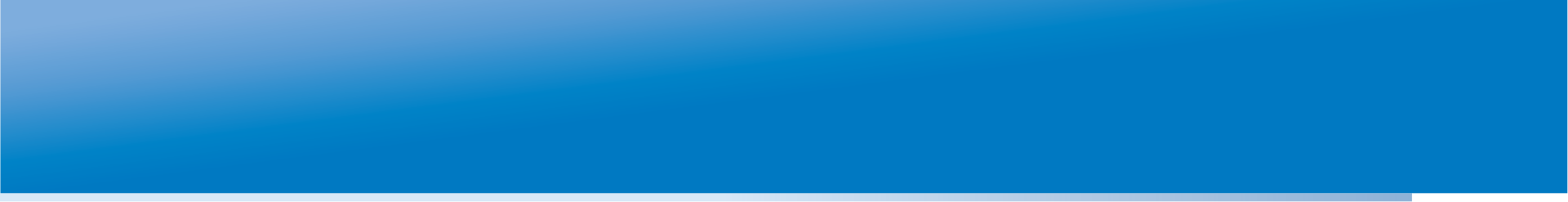 Естественно-научные проекты ГлобалЛаб
Специальные возможности ГлобалЛаб облегчают участие в естественно-научных проектах
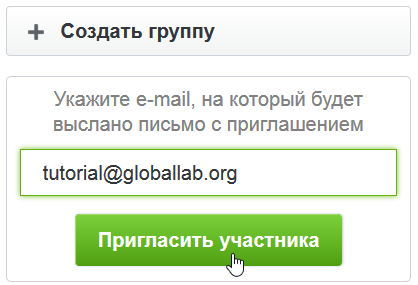 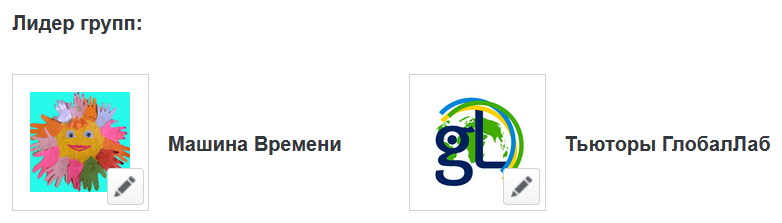 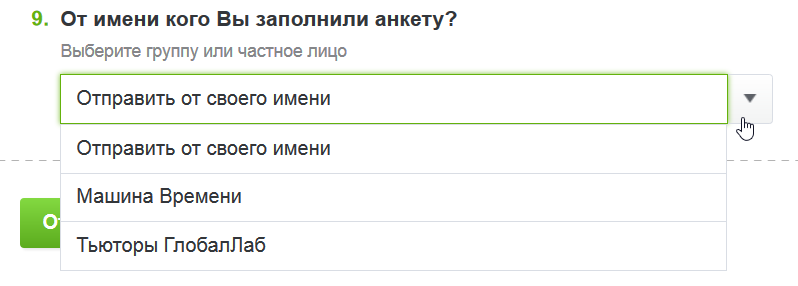 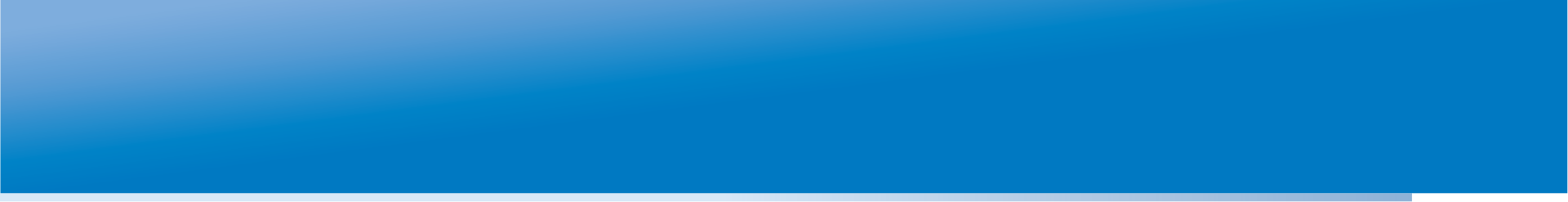 Рассмотрим варианты естественно-научных проектов в среде ГлобалЛаб
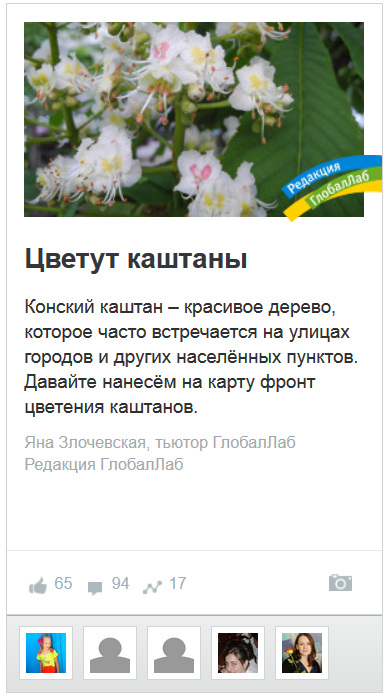 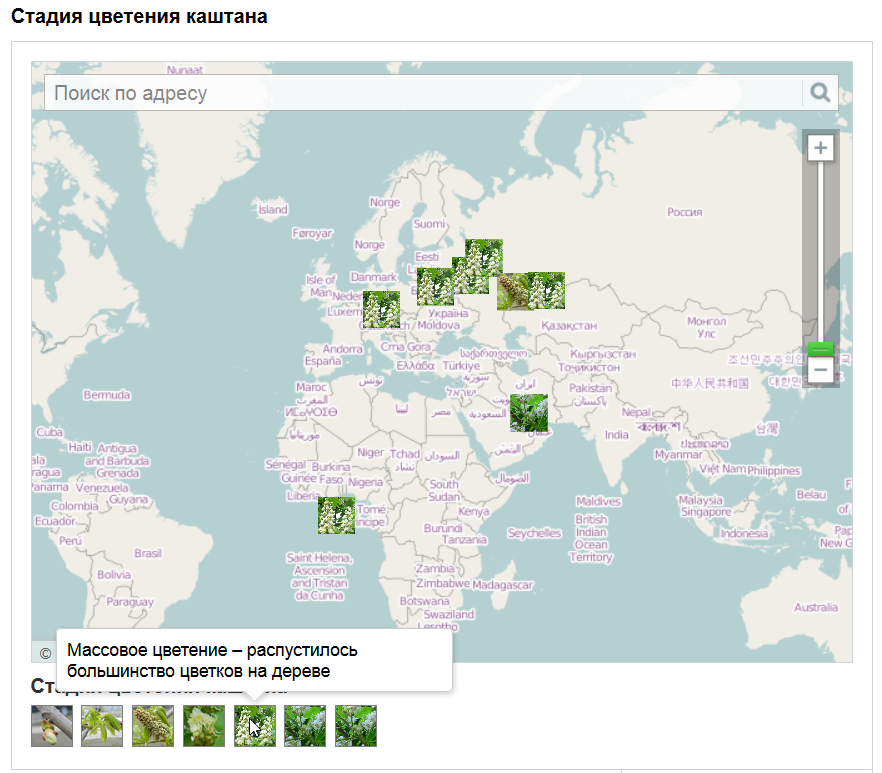 Вариант фенологического проекта
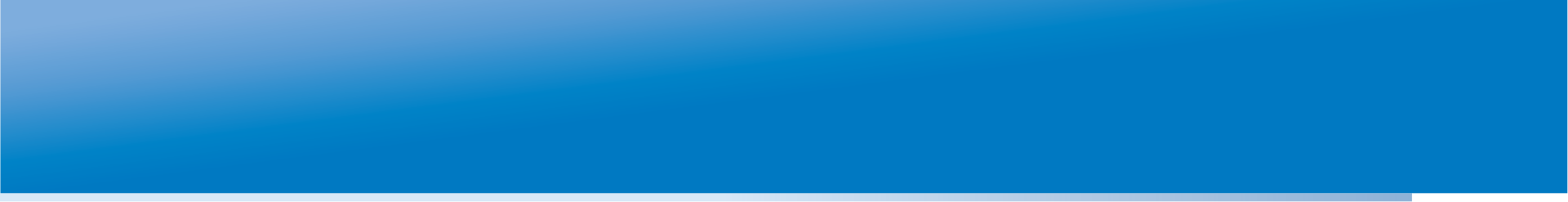 Рассмотрим варианты естественно-научных проектов в среде ГлобалЛаб
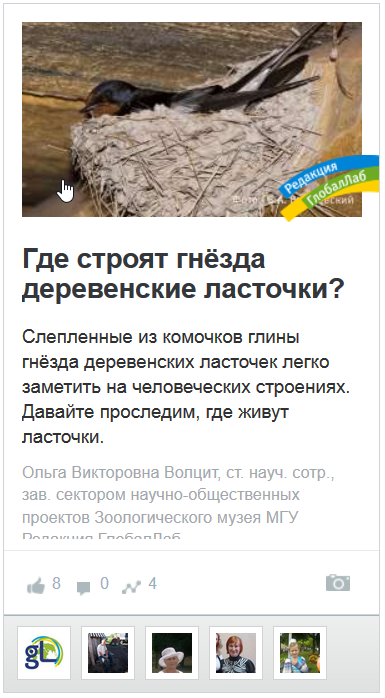 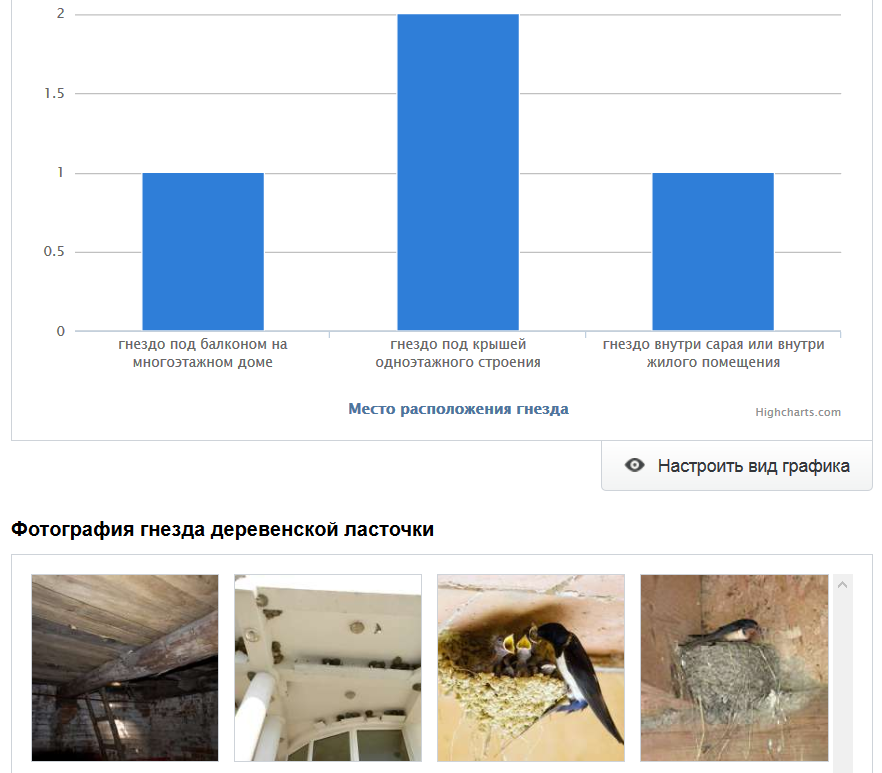 Составление карт ареалов обитания птиц
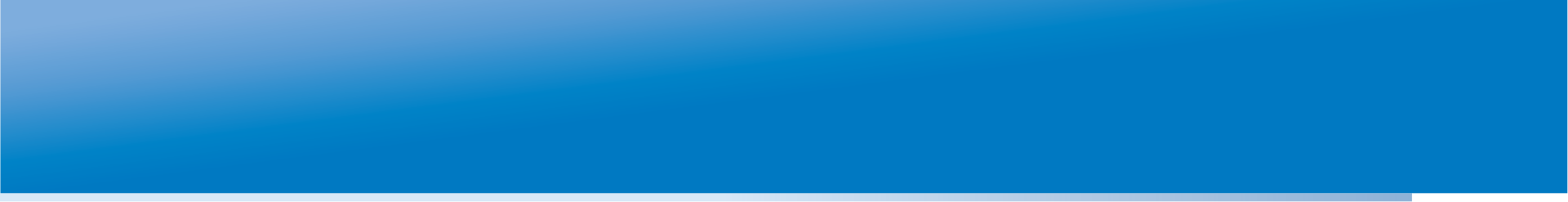 Рассмотрим варианты естественно-научных проектов в среде ГлобалЛаб
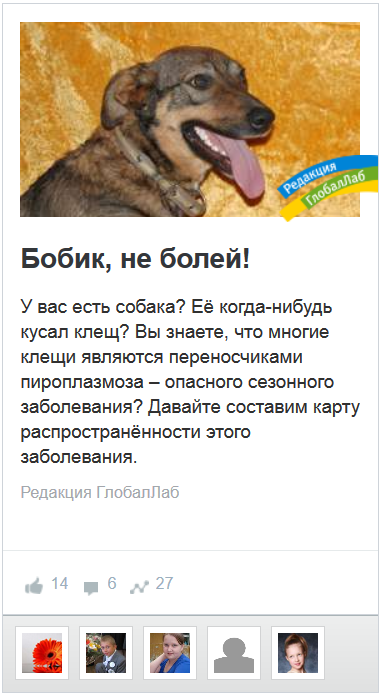 Мониторинг распространения переносчика опасного заболевания
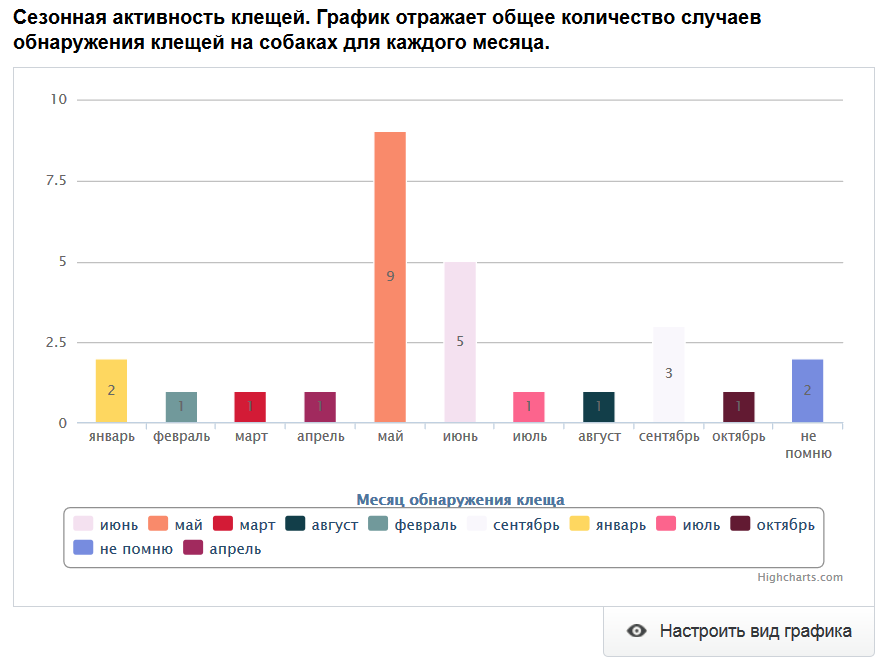 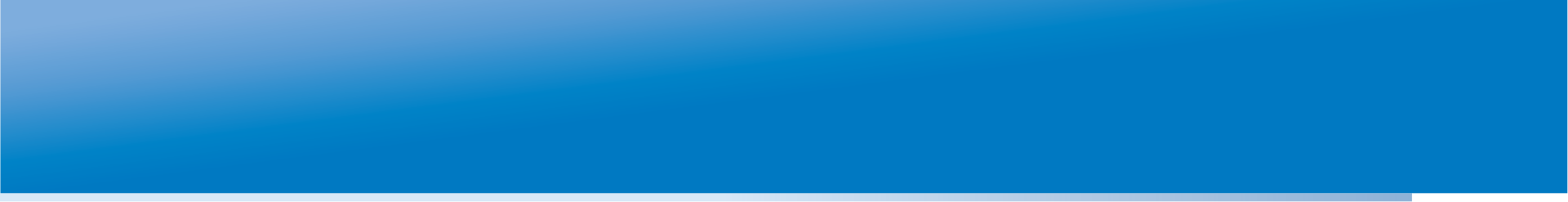 Рассмотрим варианты естественно-научных проектов в среде ГлобалЛаб
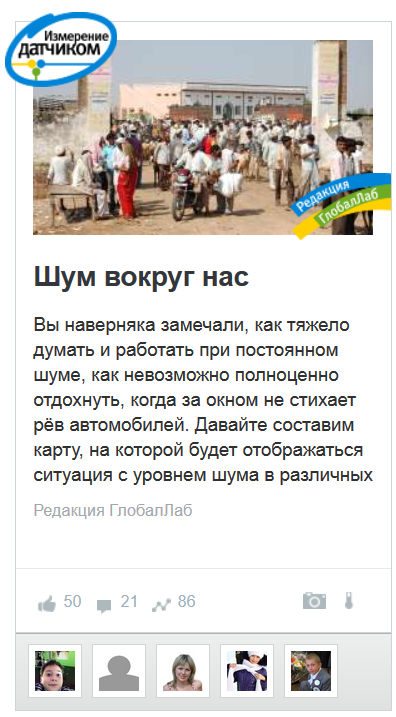 Вариант составления карты шумового загрязнения
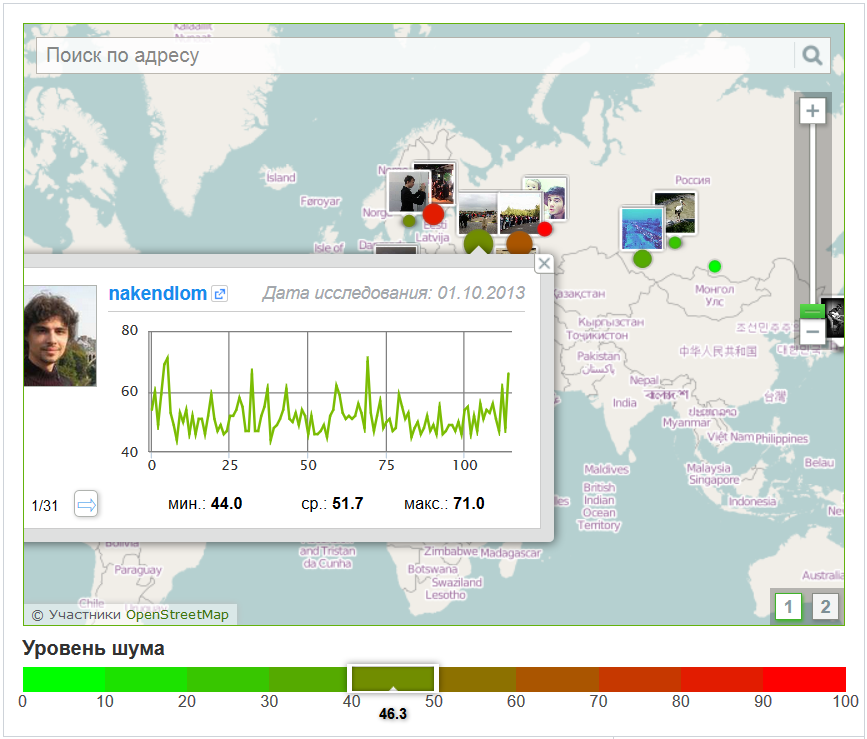 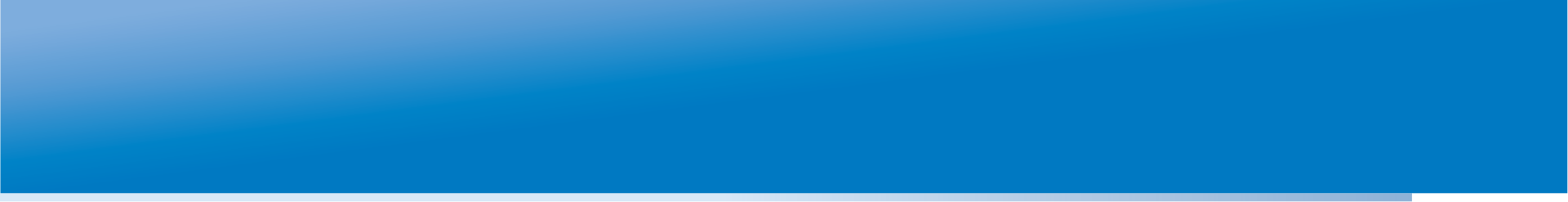 Рассмотрим варианты естественно-научных проектов в среде ГлобалЛаб
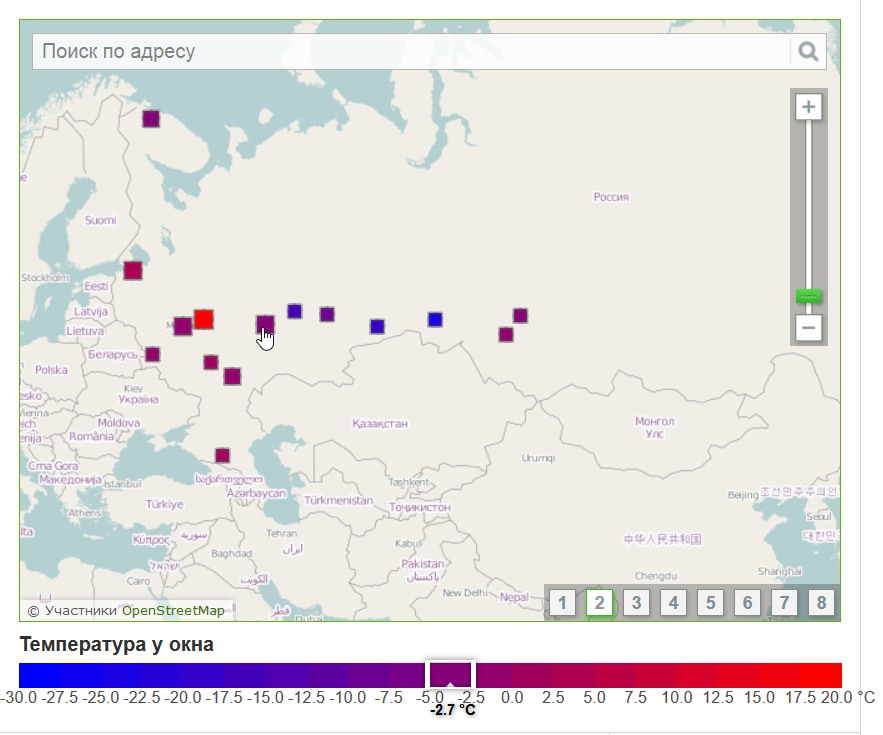 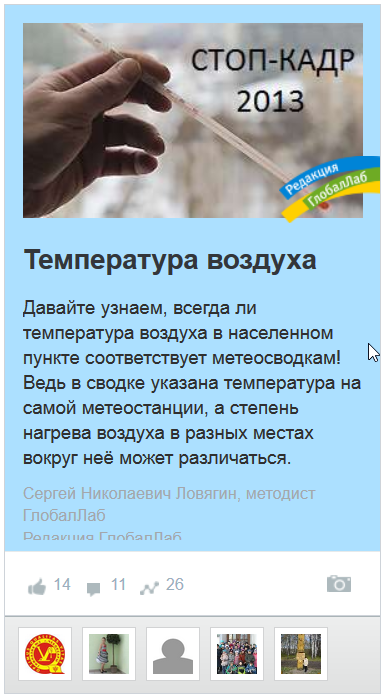 Вариант картирования некоторых физических параметров (датчиками или аналоговыми приборами)
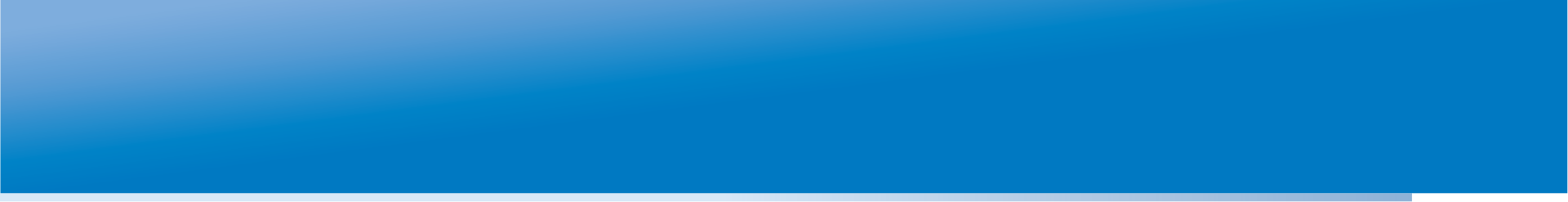 Рассмотрим варианты естественно-научных проектов в среде ГлобалЛаб
Вариант краудсорсингового проекта по микроскопии
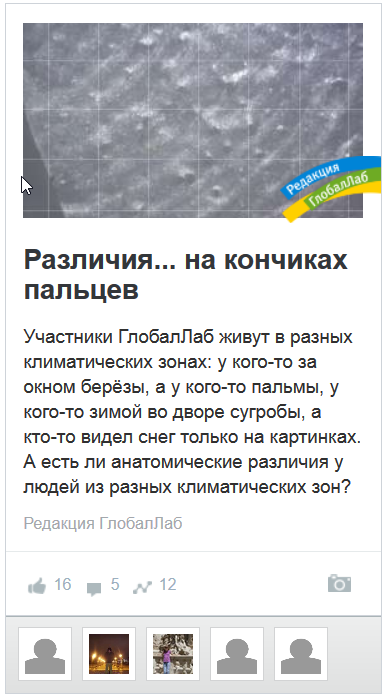 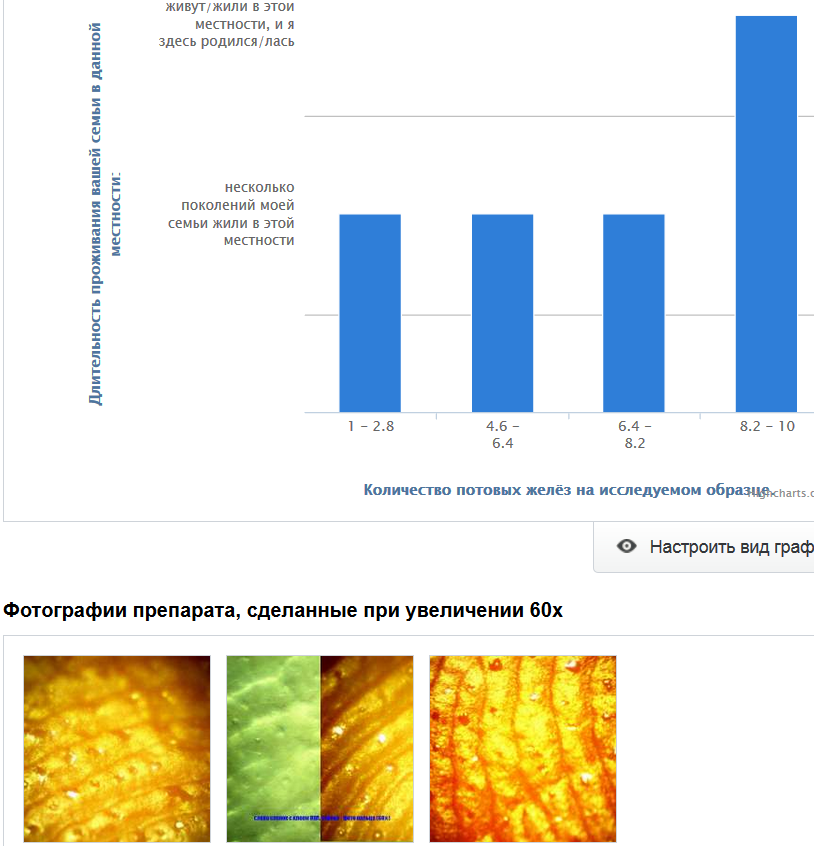 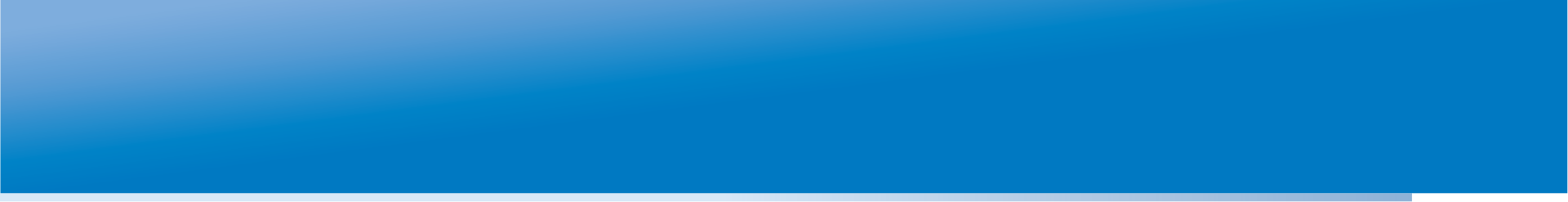 Рассмотрим варианты естественно-научных проектов в среде ГлобалЛаб
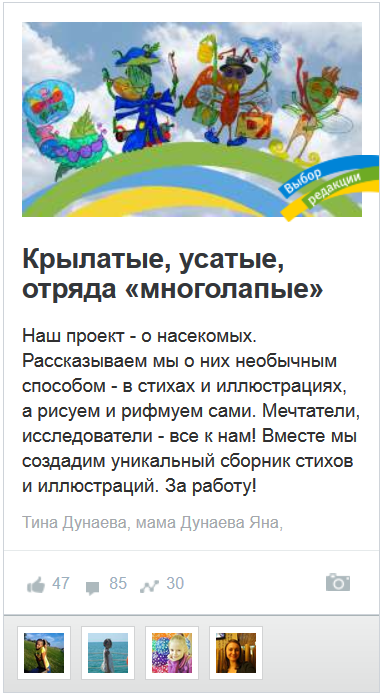 Вариант проекта для начальной школы
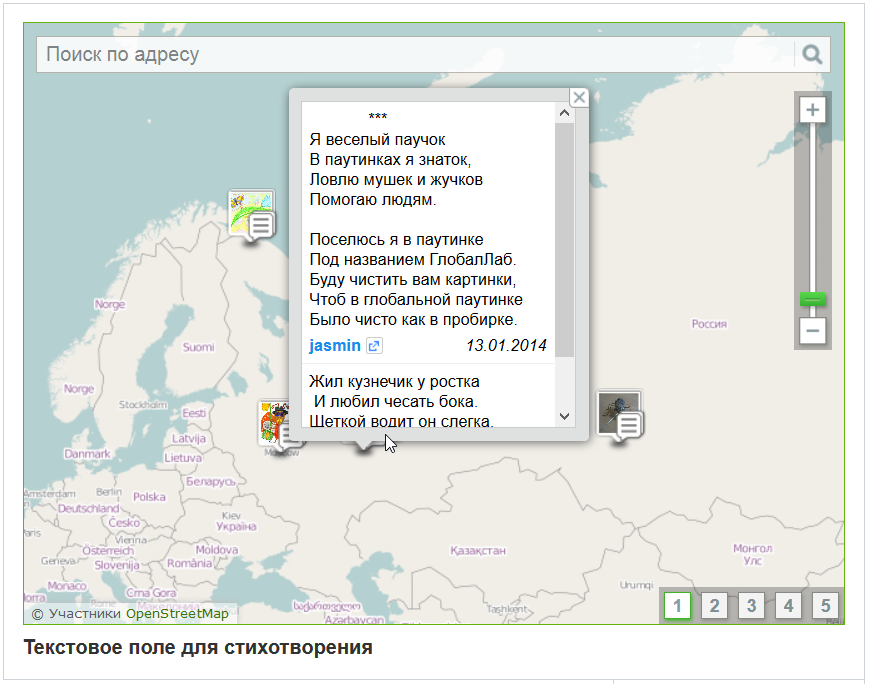 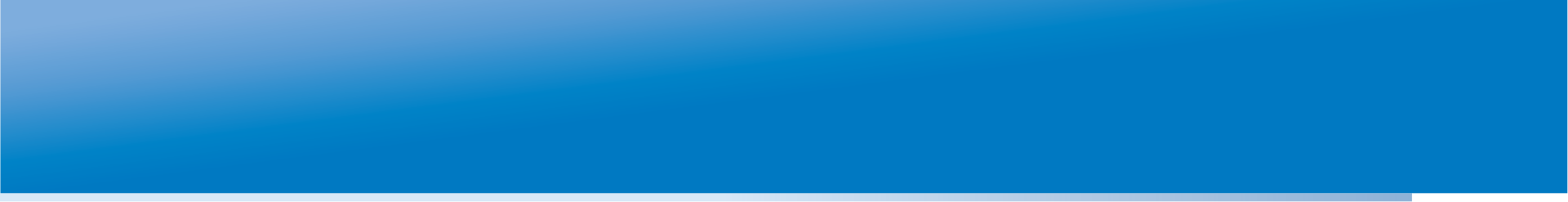 Работаем в проекте
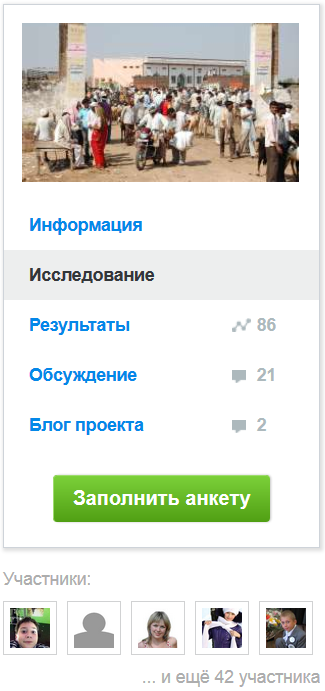 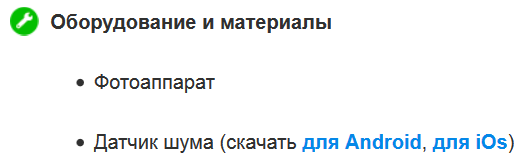 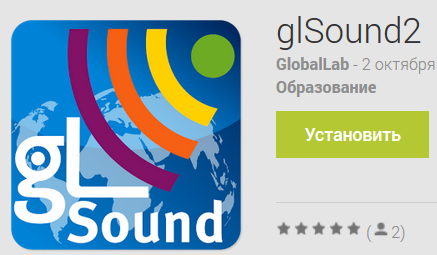 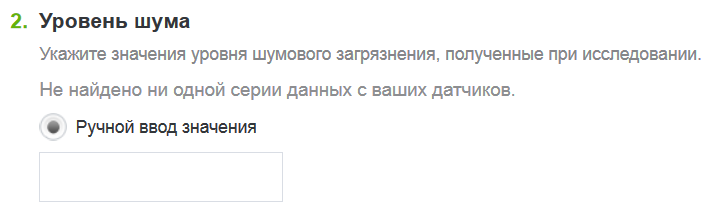 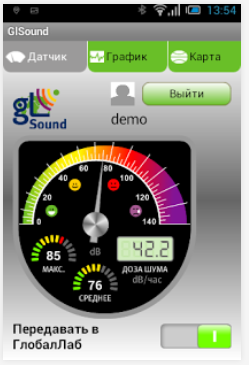 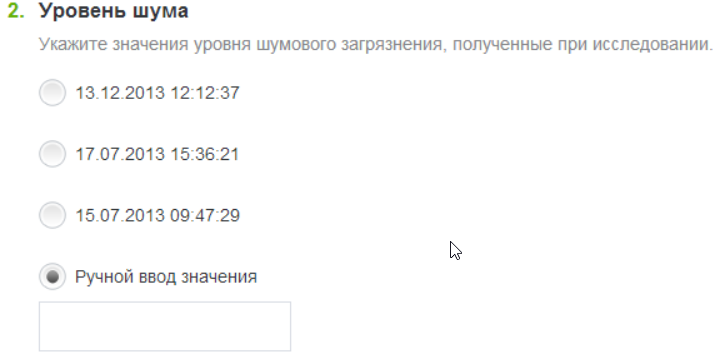 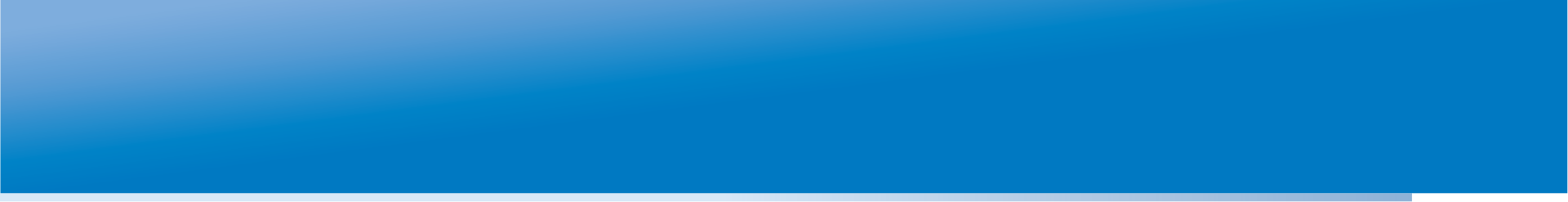 Работаем в проекте
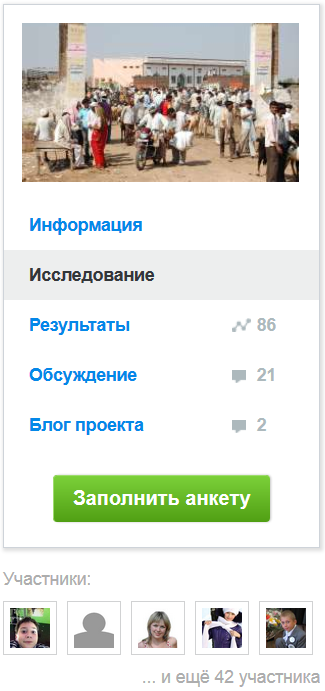 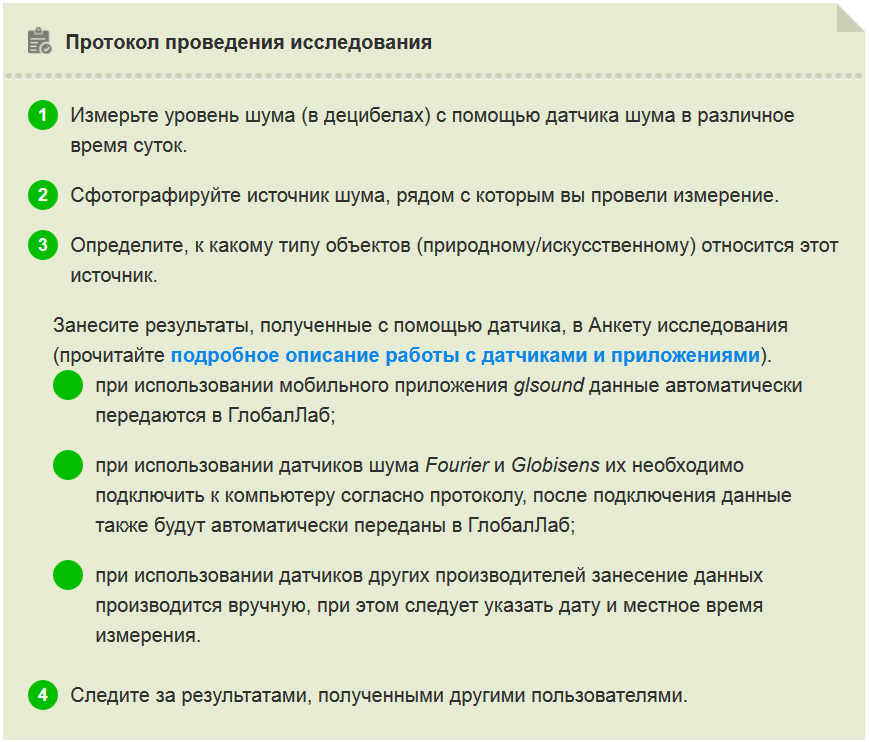 В каждом проекте существует всё, что необходимо для организации исследования, как на этапе создания, так и при участии в готовых проектах.
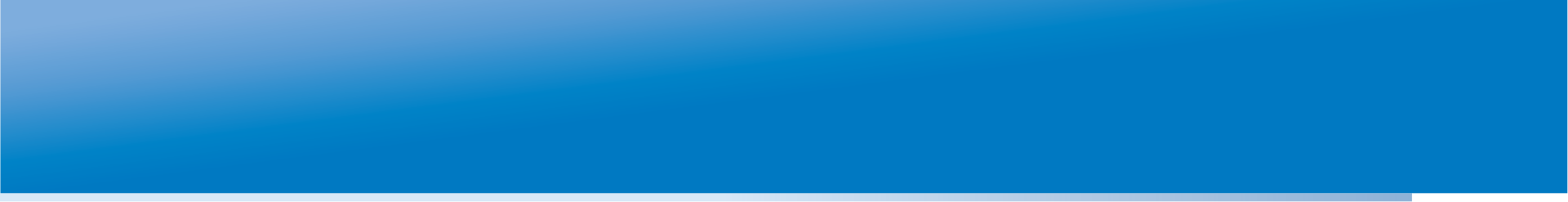 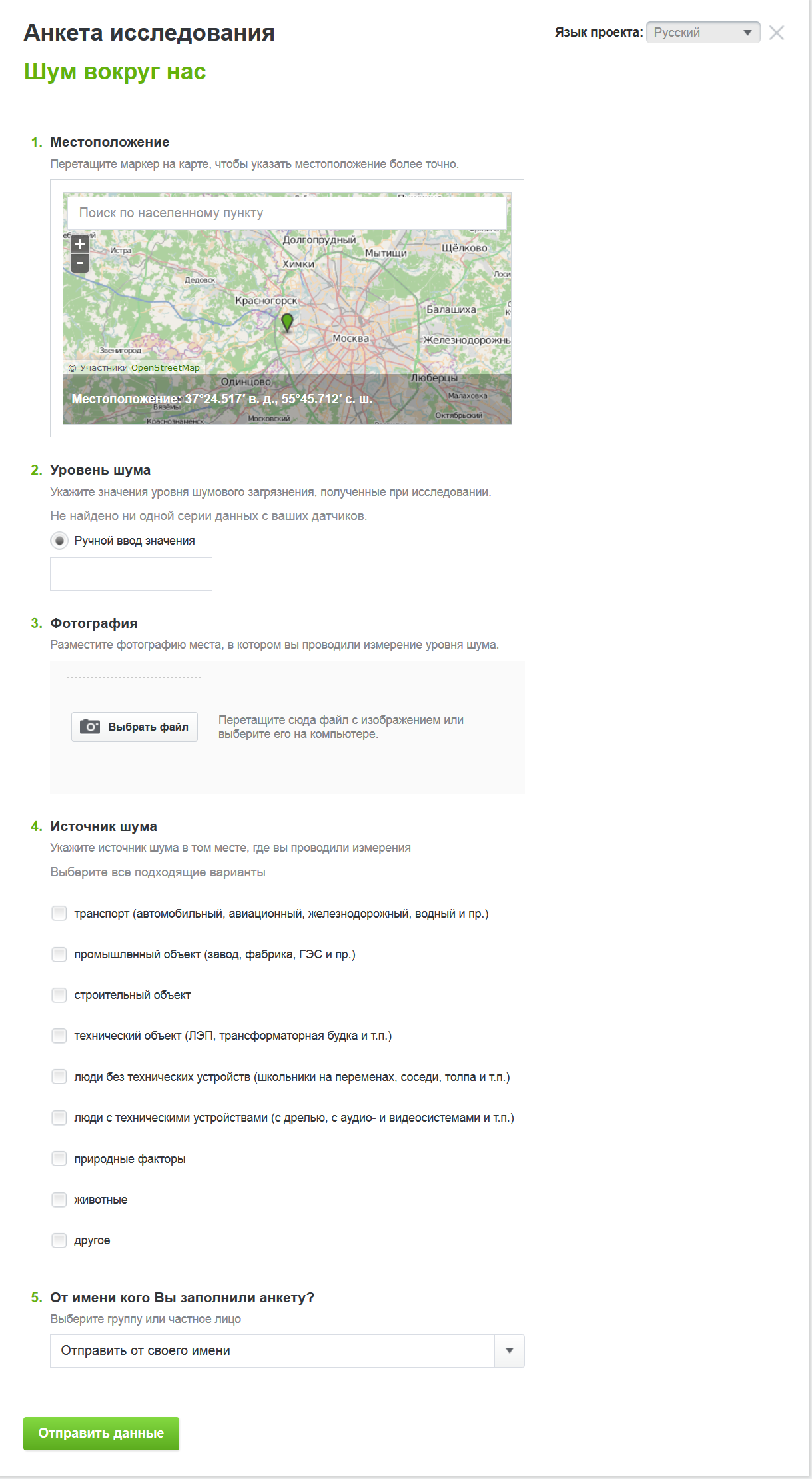 Работаем в проекте
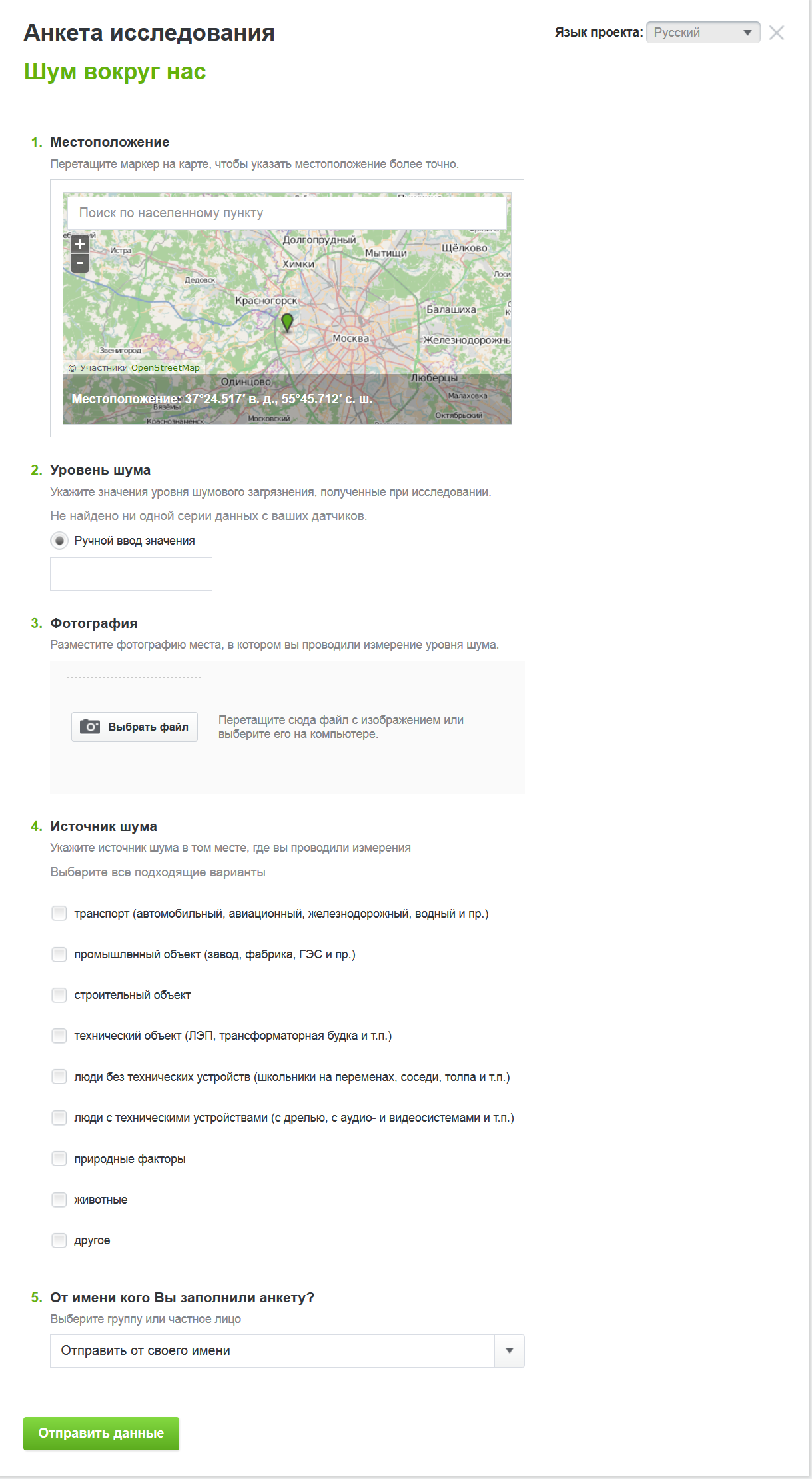 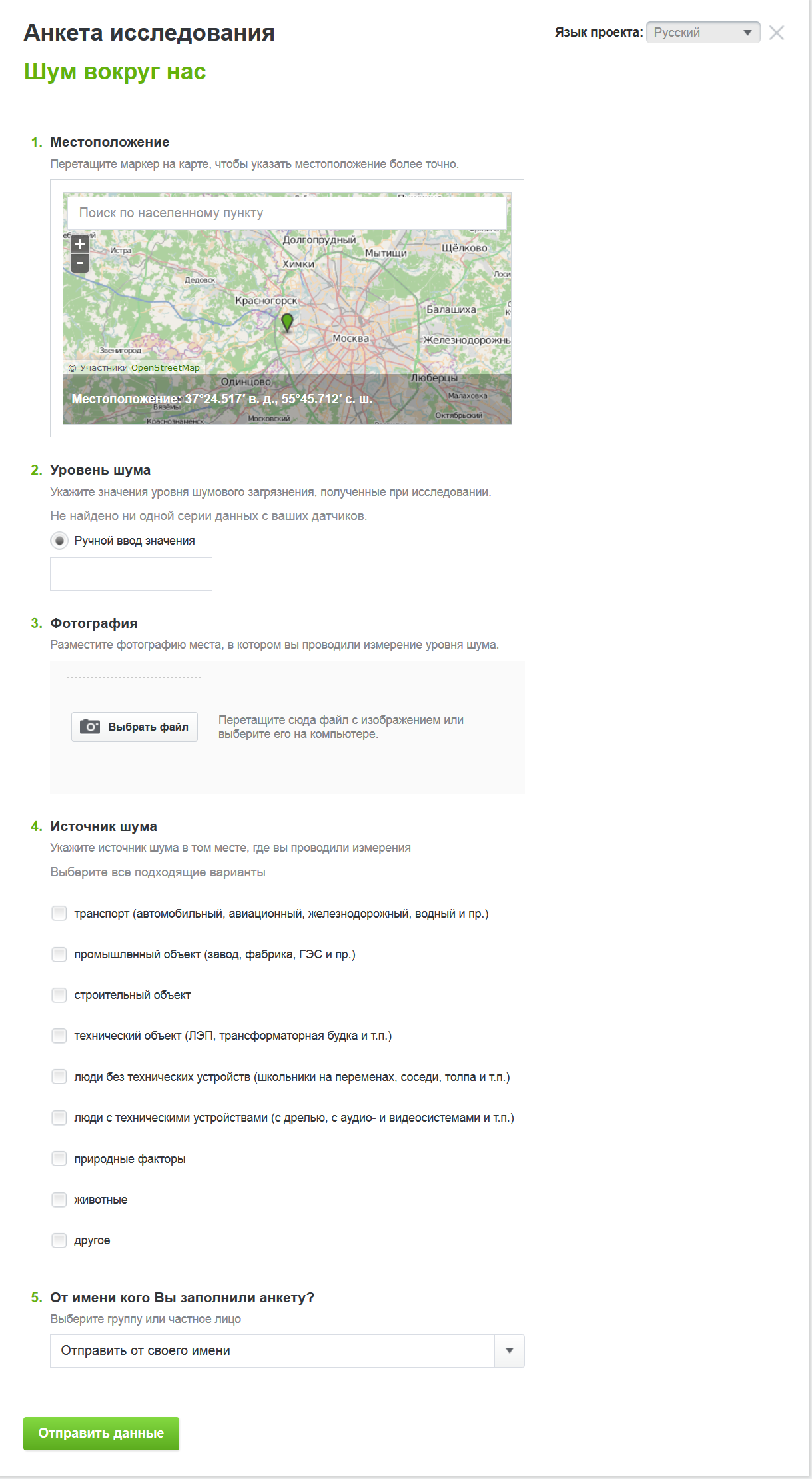 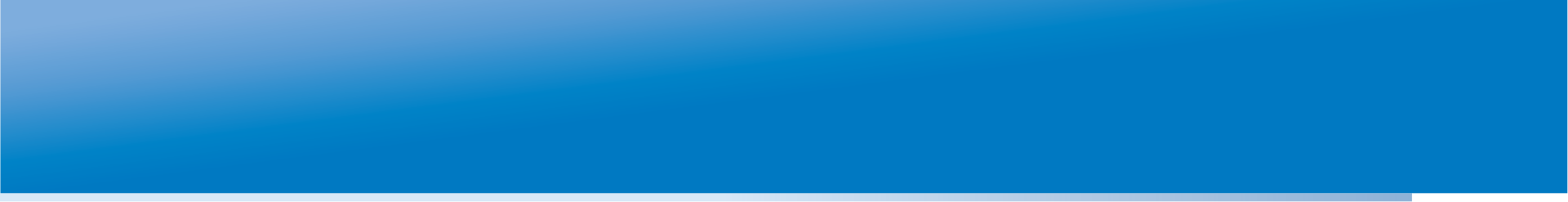 Работаем в проекте
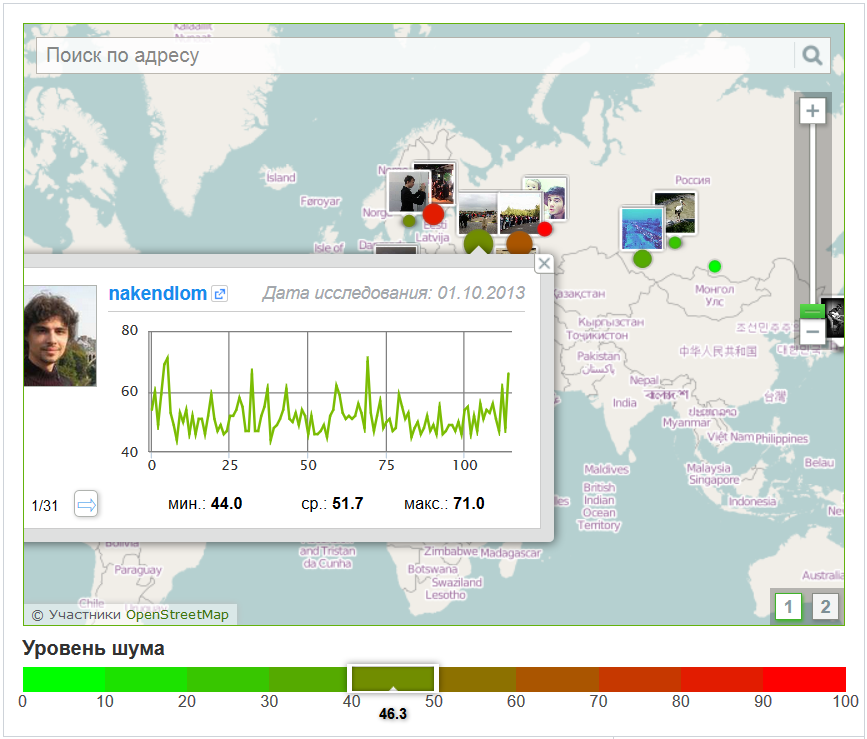 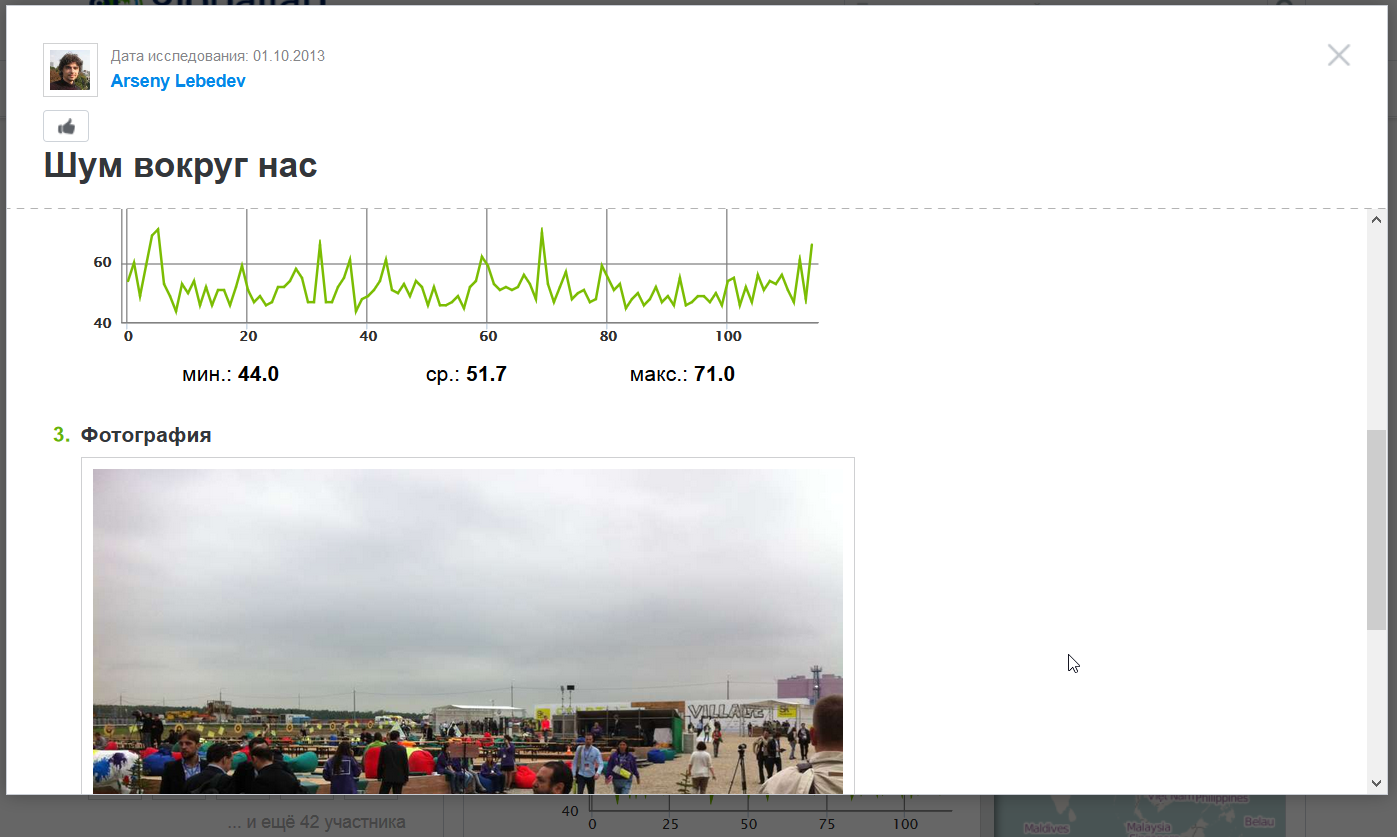 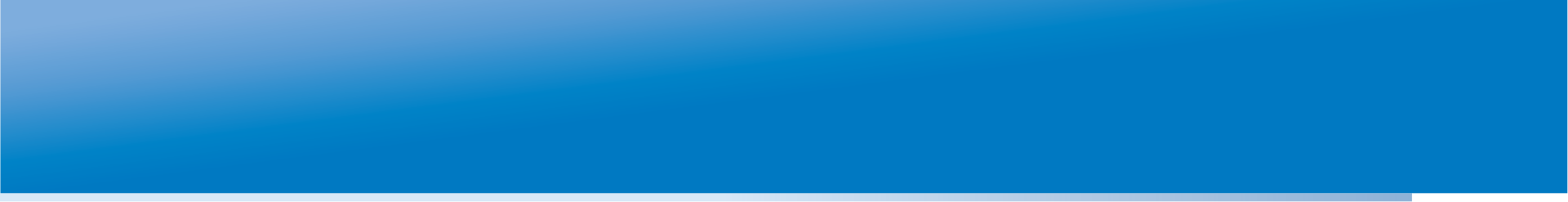 Благородная ель: от замысла к педагогическому пользовательскому проекту
Мозговой штурм? Домашнее задание? Озарение?
Реальная социальная проблема?
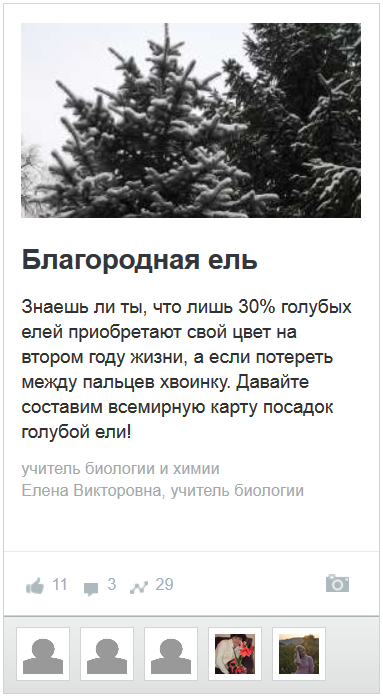 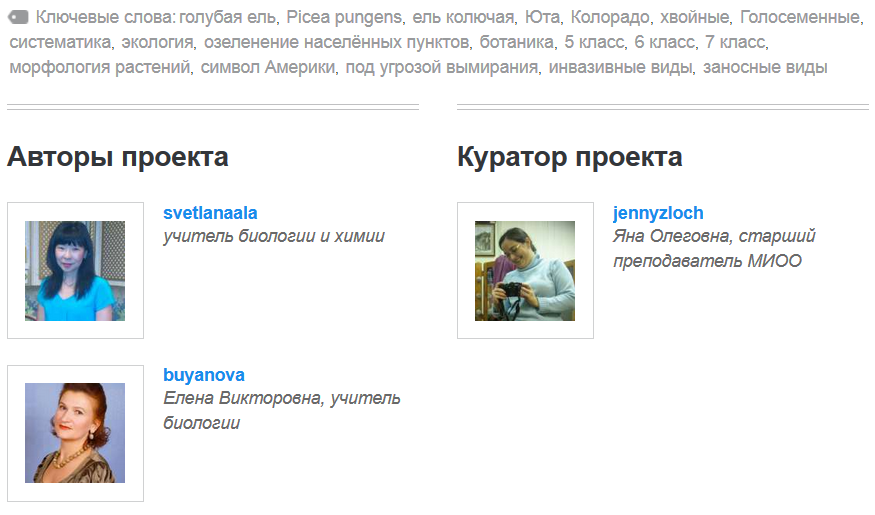 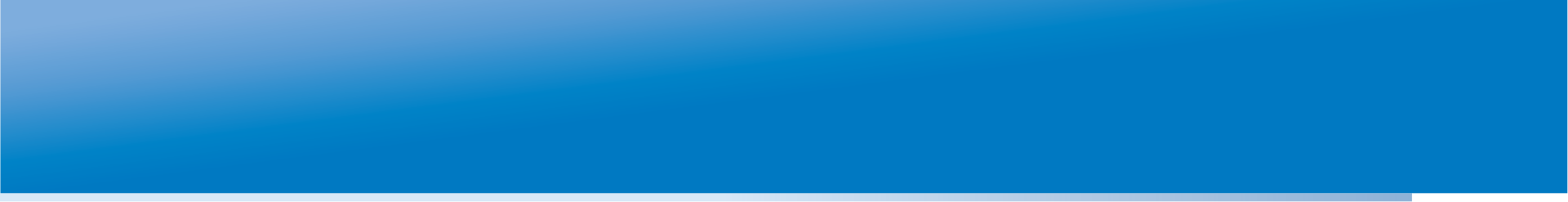 Благородная ель: от замысла к педагогическому пользовательскому проекту
Ель голубая Picea pungens вечнозелёное хвойное дерево. Родина Северная Америка. Это дерево является символов штатов Юта и Колорадо, но в настоящее время редко где не встретишь красивой голубой ели. Мы решили изучить насколько распространён этот вид в озеленении современных городов. Голубая ель растёт в горных долинах, любит повышенную влажность почвы. Известковые почвы не переносит. Теневынослива, засухоустойчива, морозоустойчива. Молодые ели напротив тени не любят, могут потерять декоративность.
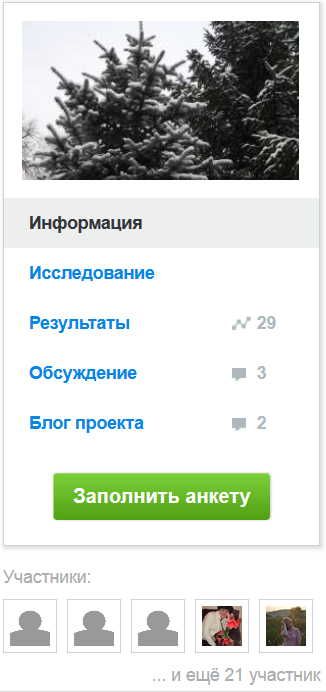 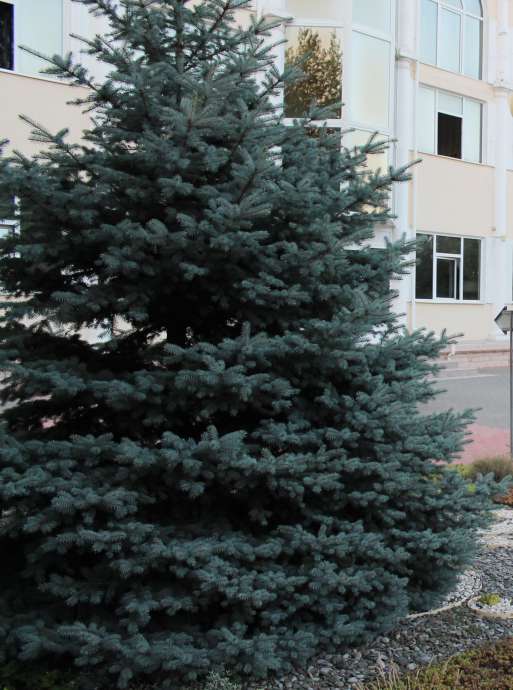 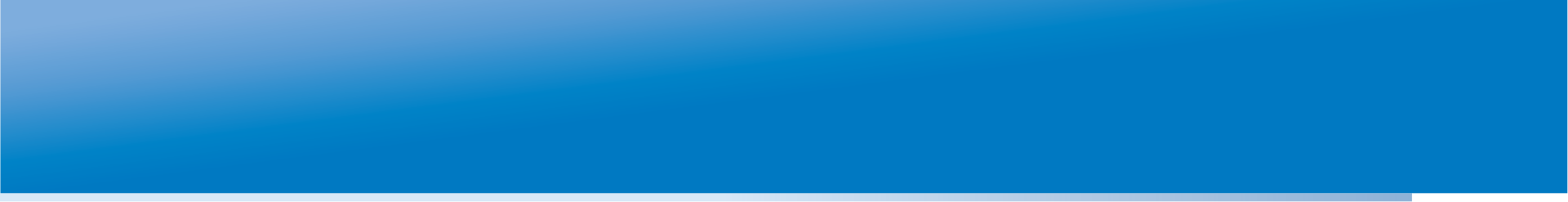 Благородная ель: от замысла к педагогическому пользовательскому проекту
Сделайте фотографию ели, постаравшись, чтобы на снимке было видно, в каких условиях растёт это дерево. Выясните все подробности окружения дерева. Растёт оно одиночно или в группе деревьев, таких же елей или других растений. Растёт ли эта ель в аллее. Есть ли поблизости здания, с какой стороны от здания растёт ель (с севера, юга, запада или востока). Есть ли поблизости автомобильные дороги, промышленные предприятия, водоёмы или водотоки (пруды, реки, ручьи и т.п.).
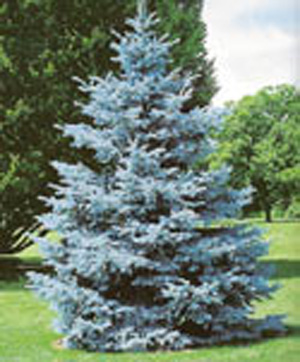 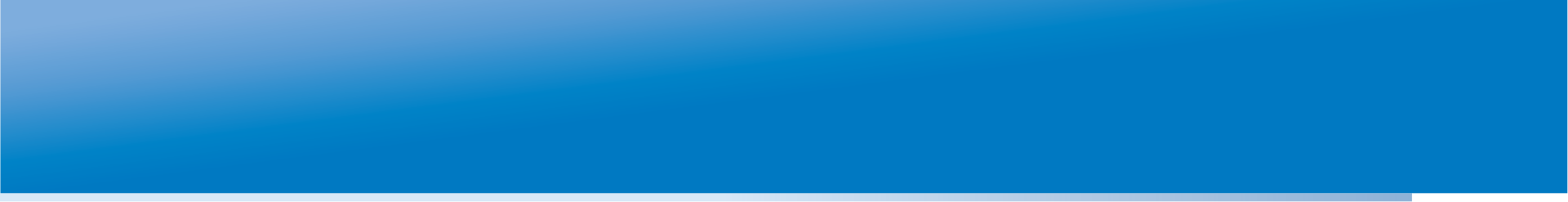 Благородная ель: от замысла к педагогическому пользовательскому проекту
Постарайтесь приблизительно определить возраст дерева. 
Это можно сделать, измерив диаметр ствола на высоте 1 м 30 см и рассчитав по формуле: возраст = 1,6*диаметр ствола (на высоте 1,30 м) + 44 
Также вы можете посчитать количество мутовок ветвей от земли до верхушки дерева и прибавить 4, до возраста 4-х лет мутовки ветвей у ели не образуются. Эти мутовки-ярусы вы можете рассмотреть на фото выше.
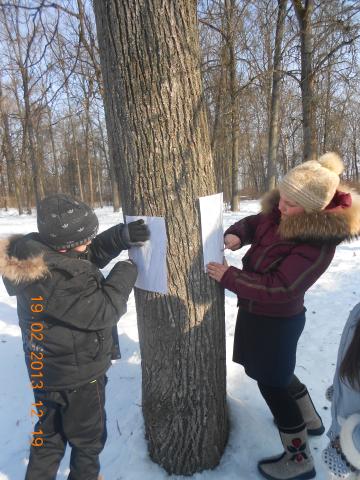 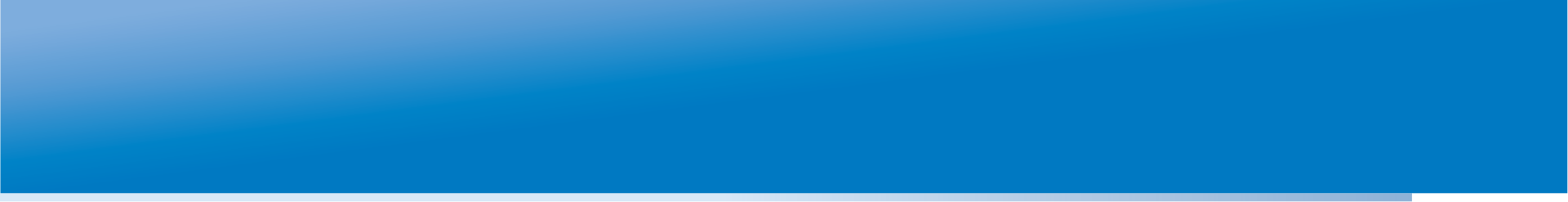 Благородная ель: от замысла к педагогическому пользовательскому проекту
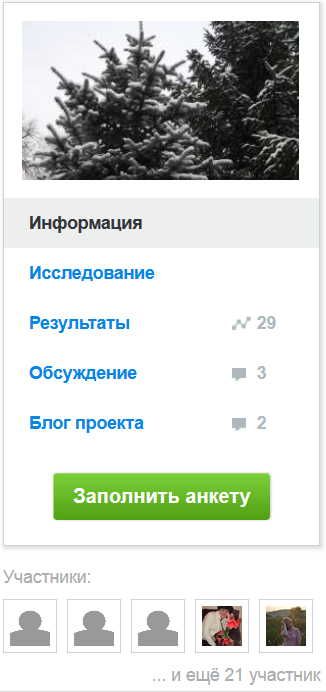 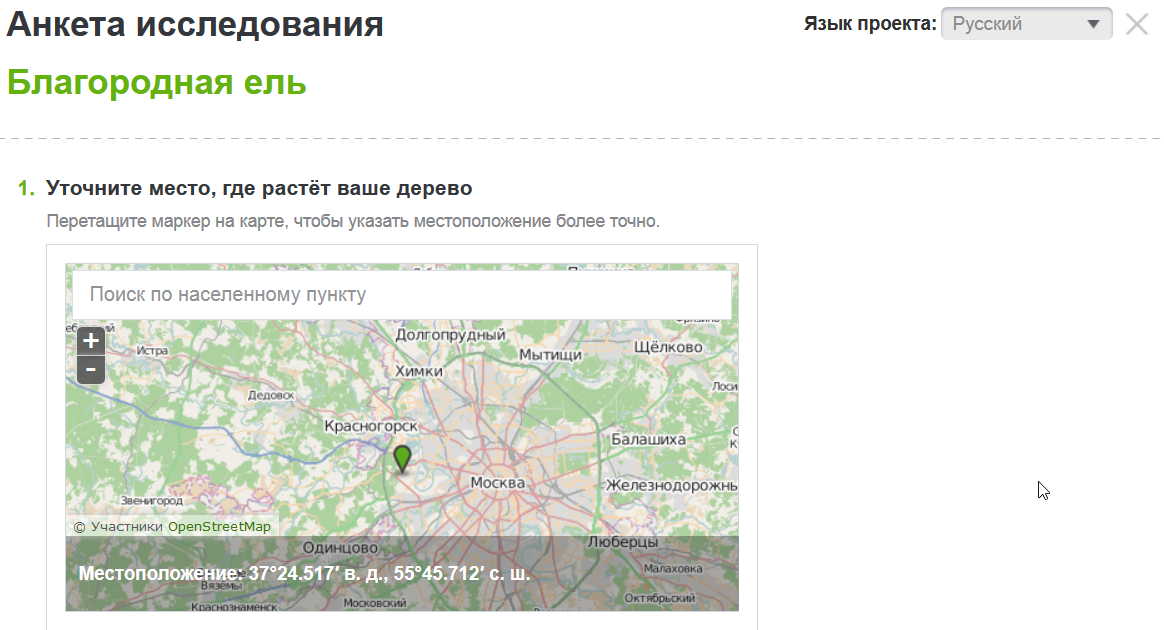 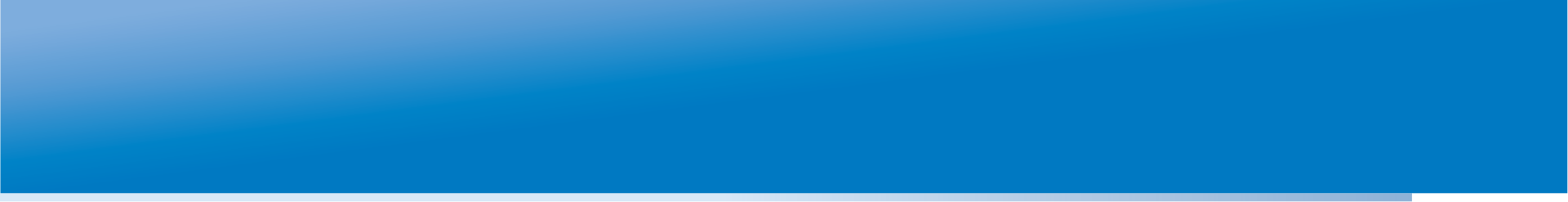 Благородная ель: от замысла к педагогическому пользовательскому проекту
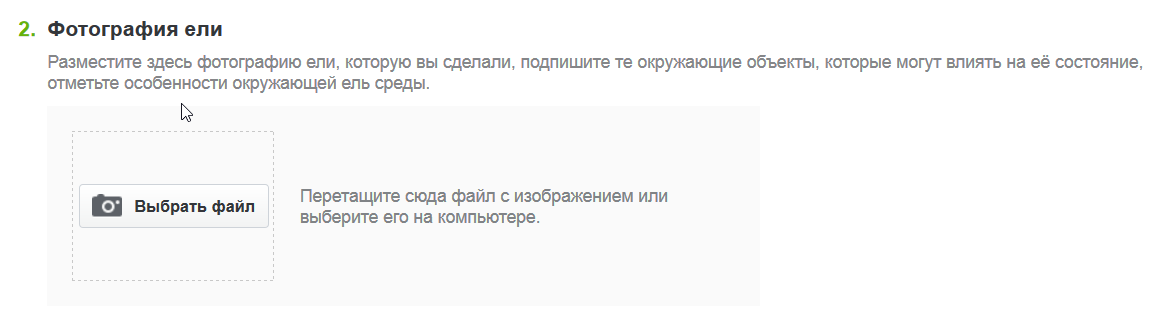 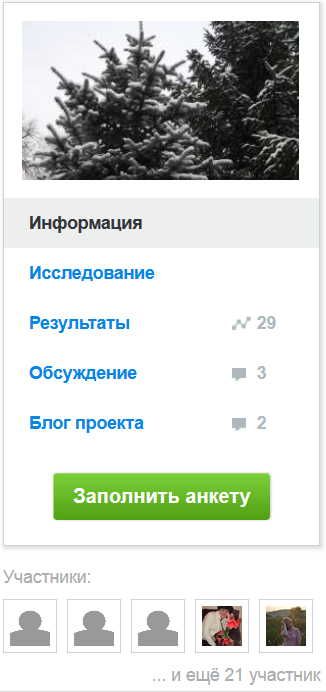 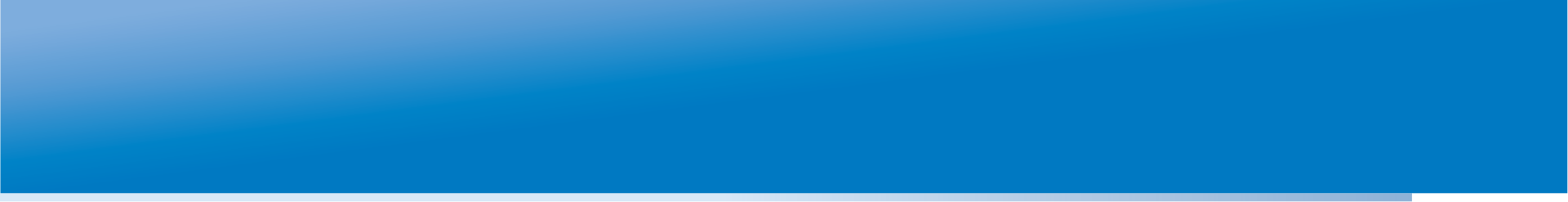 Благородная ель: от замысла к педагогическому пользовательскому проекту
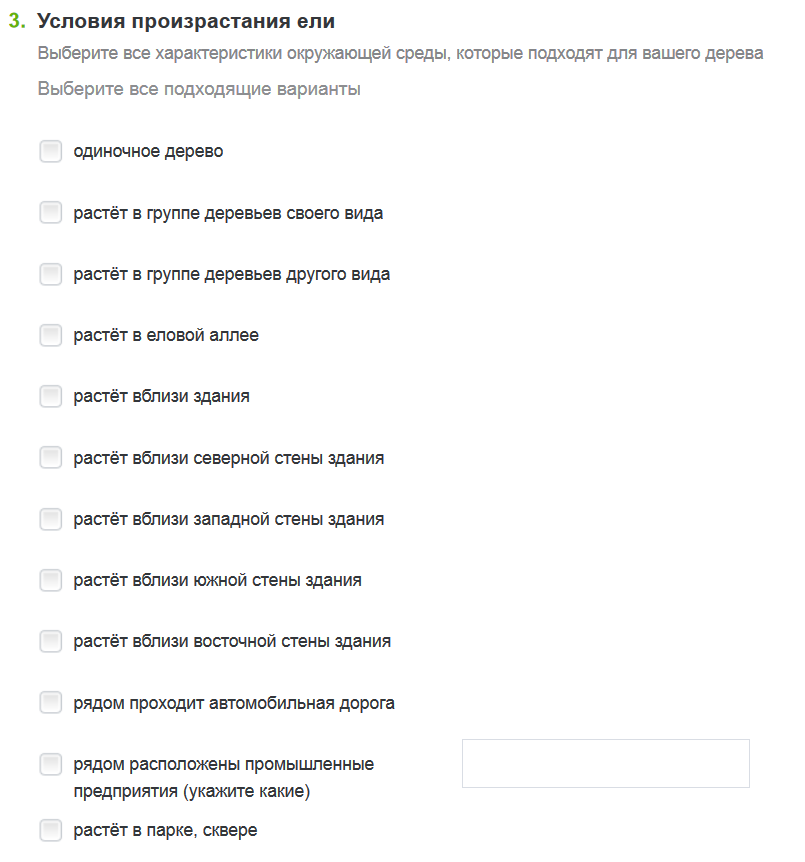 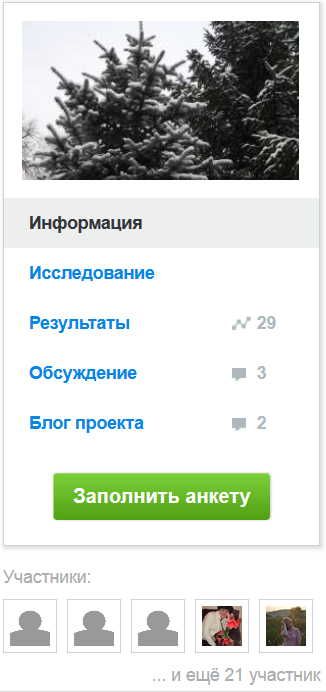 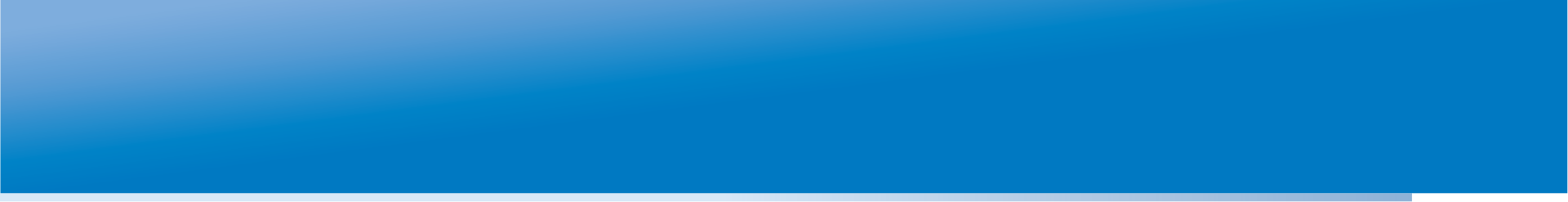 Благородная ель: от замысла к педагогическому пользовательскому проекту
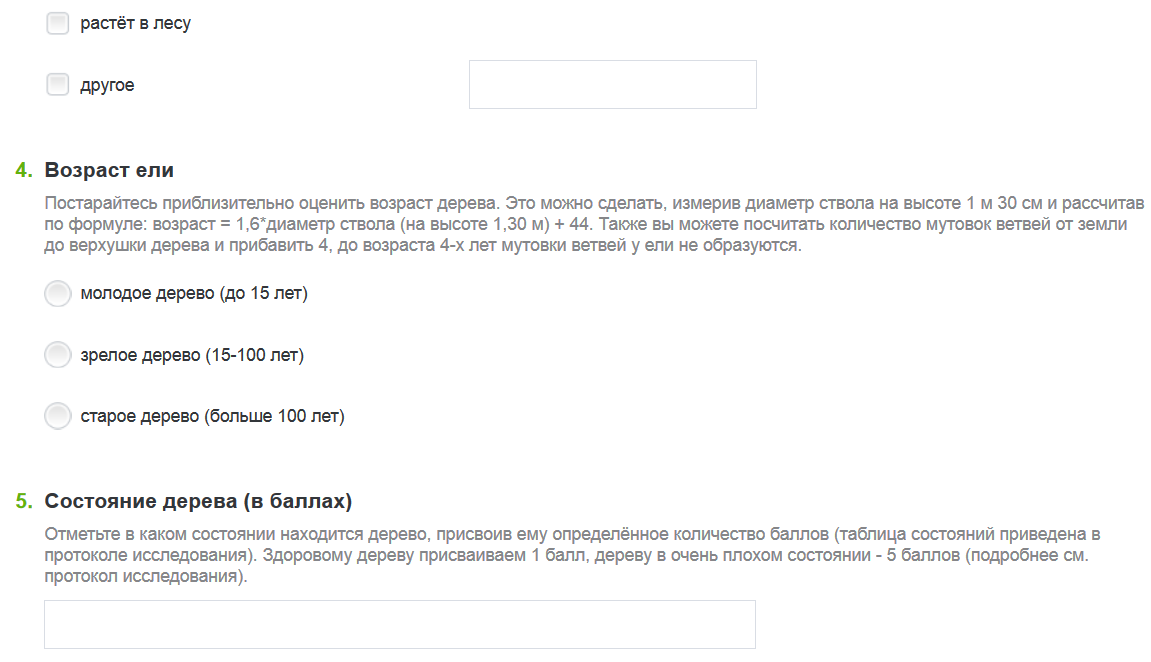 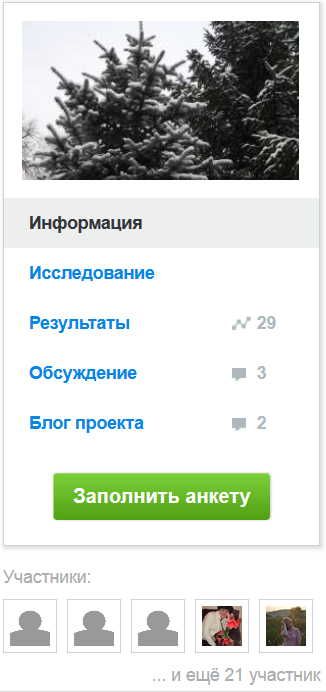 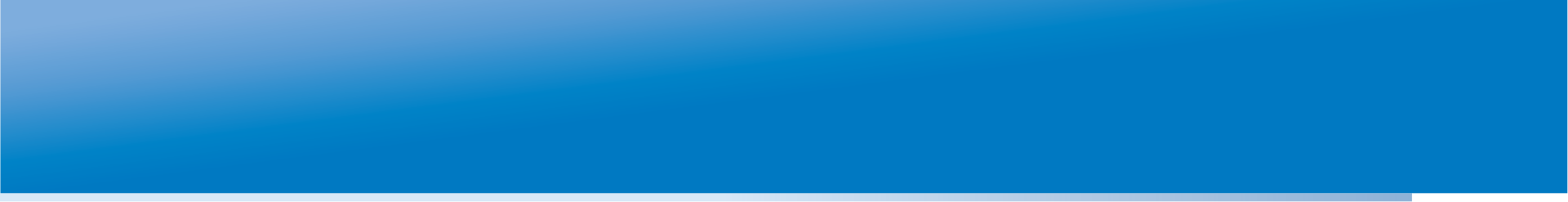 Благородная ель: от замысла к педагогическому пользовательскому проекту
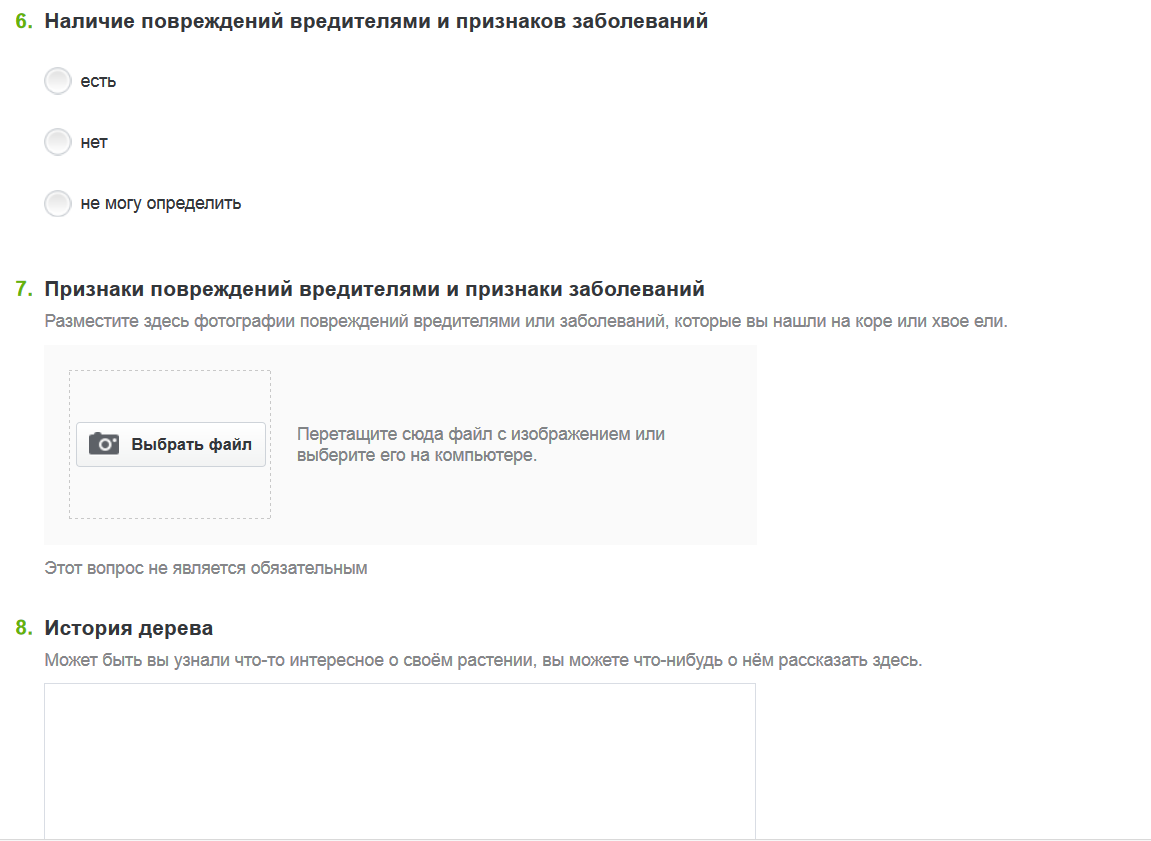 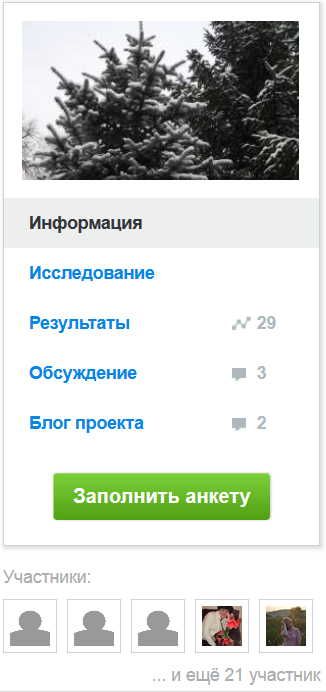 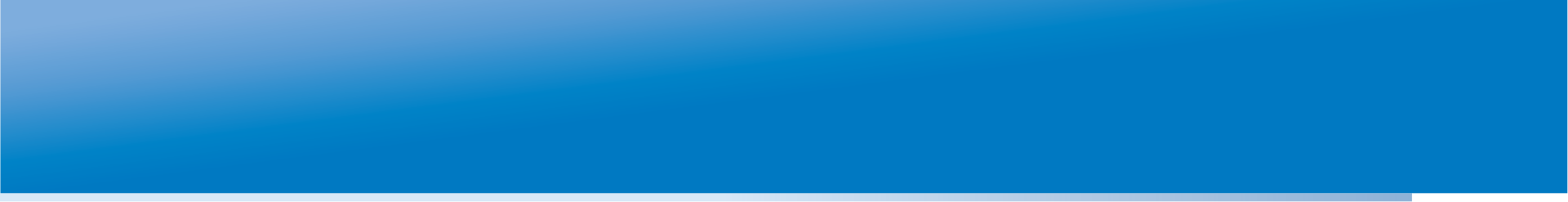 Благородная ель: от замысла к педагогическому пользовательскому проекту
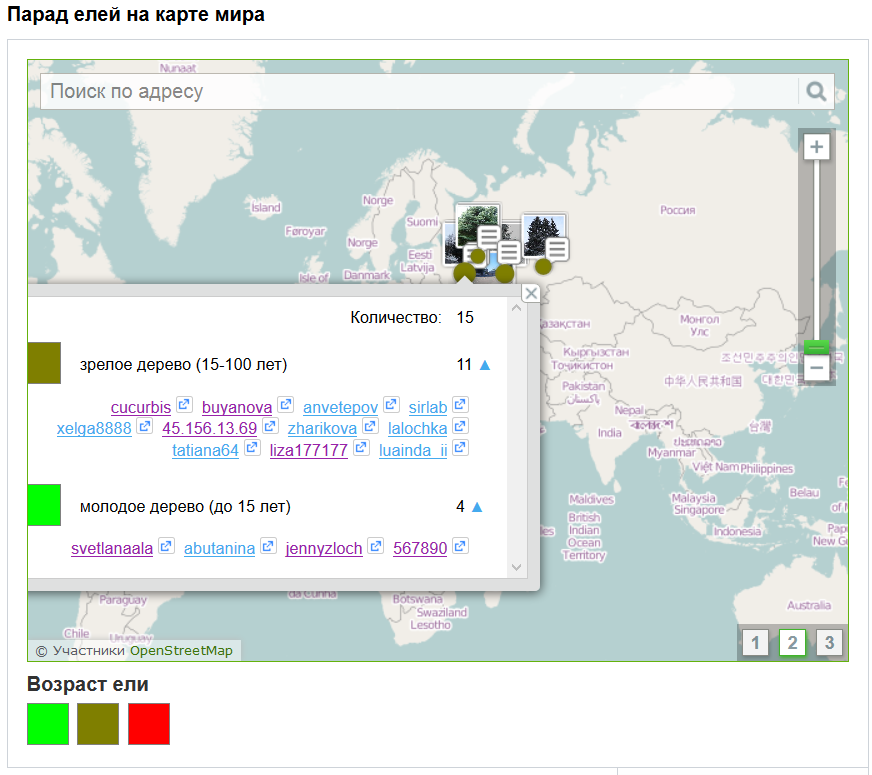 Анализ результатов проекта:

Одна из главных задач автора – обеспечить жизнеспособность проекта. Для этого следует своевременно просматривать анкеты, обобщать данные и писать об этом на форуме проекта (раздел «Обсуждение»), блокировать некорректные анкеты, вести блог, поддерживать обсуждение результатов. И самое главное: привлекать новых участников.
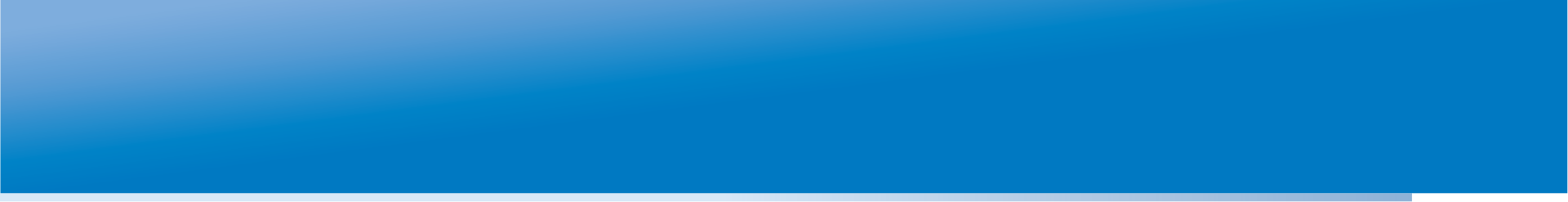 Благородная ель: от замысла к педагогическому пользовательскому проекту
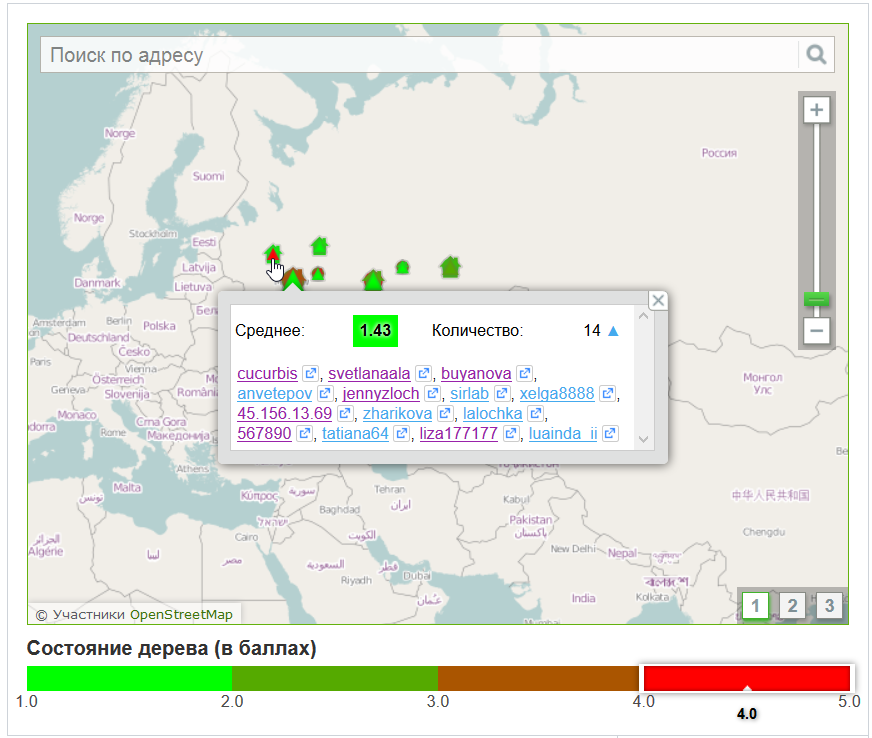 Анализ результатов проекта:

Темпоритм работы каждый автор выбирает для себя сам: кому-то удобно вычищать проект раз в месяц, а кто-то считает целесообразным делать это еженедельно (в случае, например, если это учитель, который работает со своим классом).
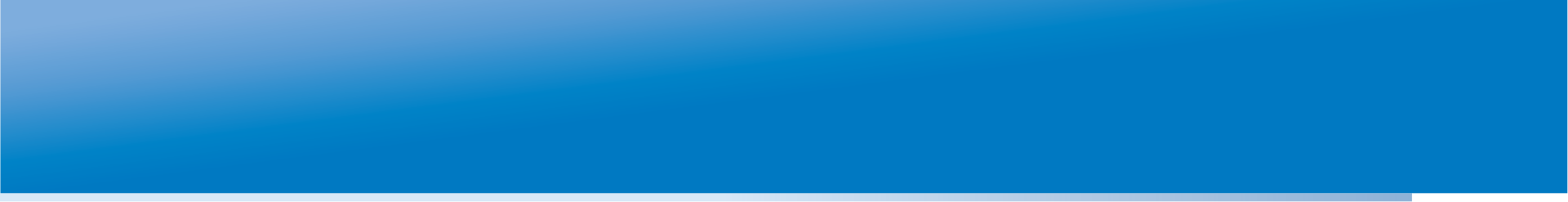 Проект как инструмент обучения детей исследовательским умениям
Гипотеза проекта: Ель голубая вне природного ареала в современном озеленении встречается, в основном, в крупных населённых пунктах.
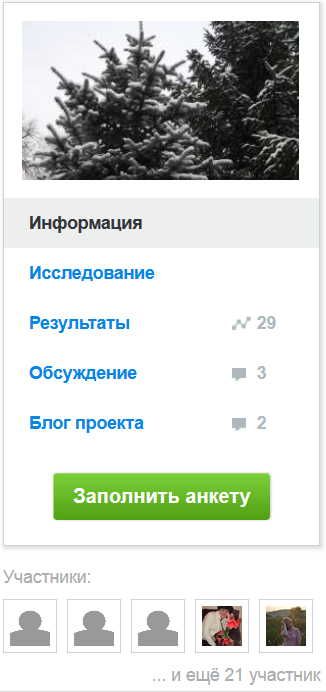 Возможно ли этими данными
подтвердить или опровергнуть гипотезу?
Вопросы анкеты:
Местоположение дерева
Фото дерева
Условия произрастания дерева
Возраст дерева
Состояние дерева 
Повреждение вредителями
История дерева
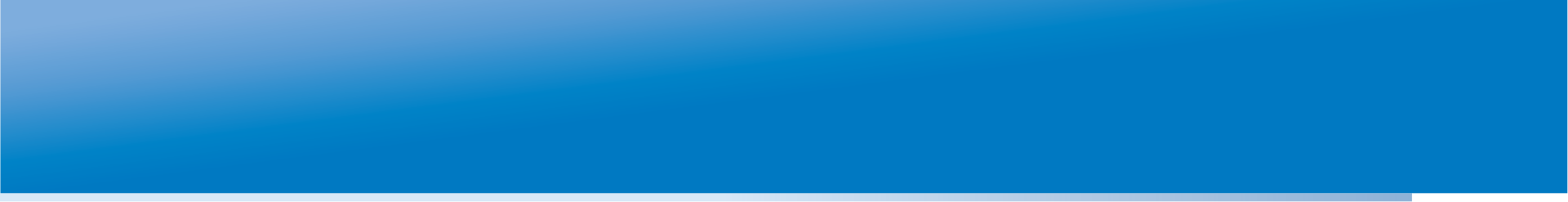 Проект как инструмент обучения детей исследовательским умениям
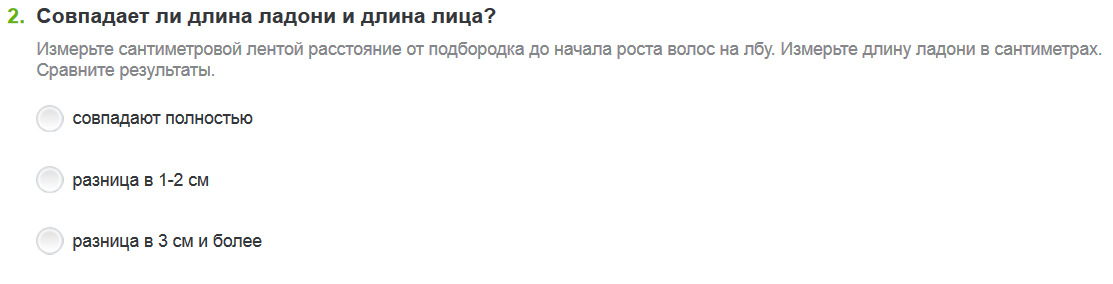 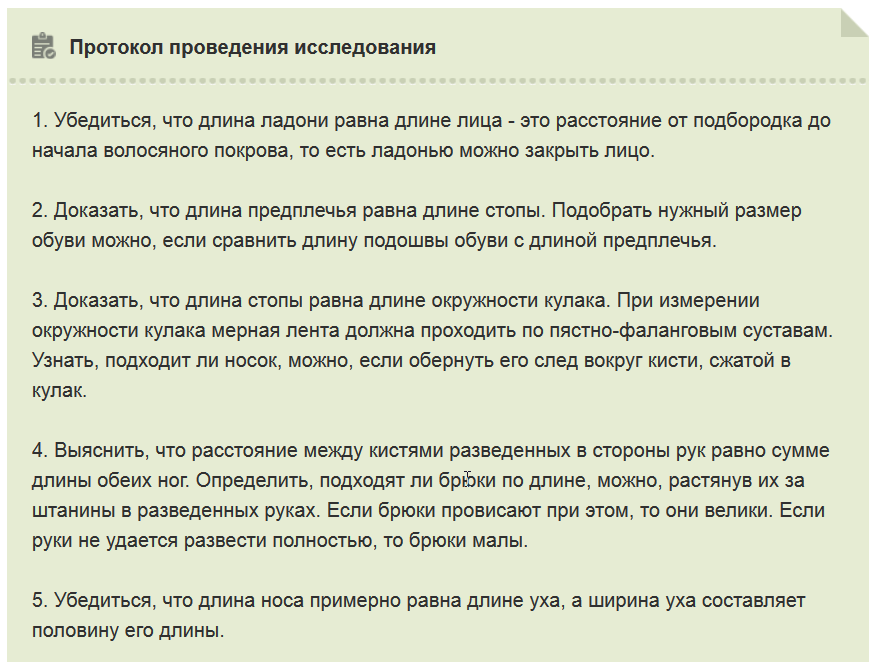 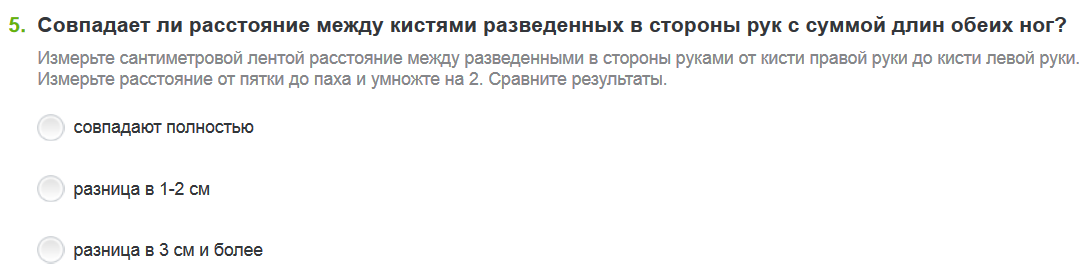 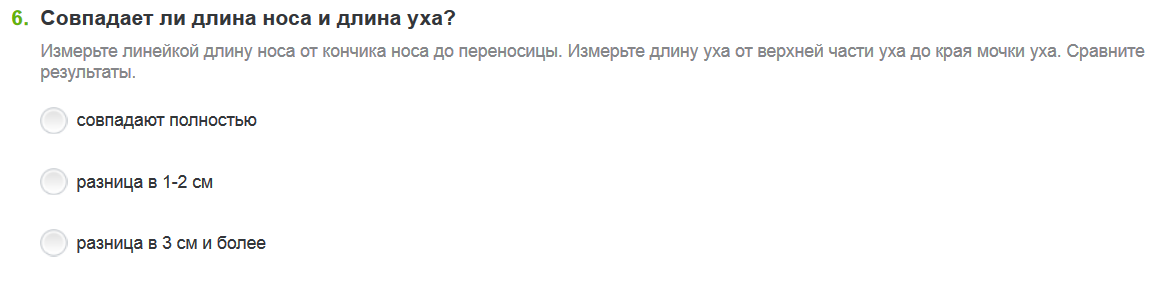 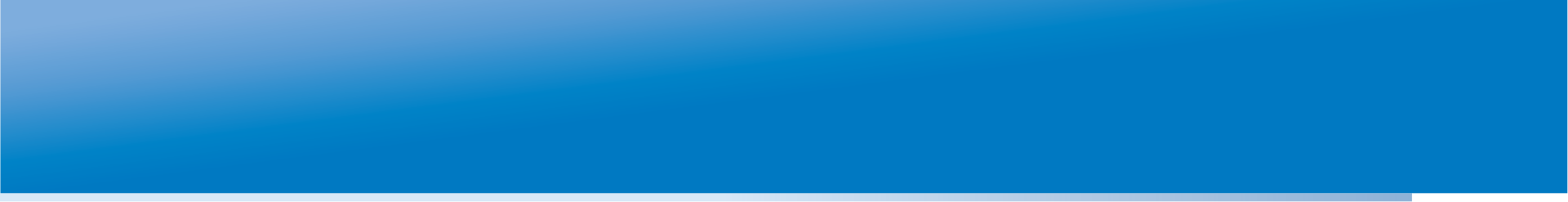 Присоединяйтесь!
Наша платформа globallab.org
Адрес технической поддержки: support@globallab.org

Пишите нам также:
info@globallab.org
Хотите стать автором?
editors@globallab.org
Ведущий тьютор ГлобалЛаб: ya.zlochevskaya@globallab.org
Наш телефон +7 (499) 703-41-93
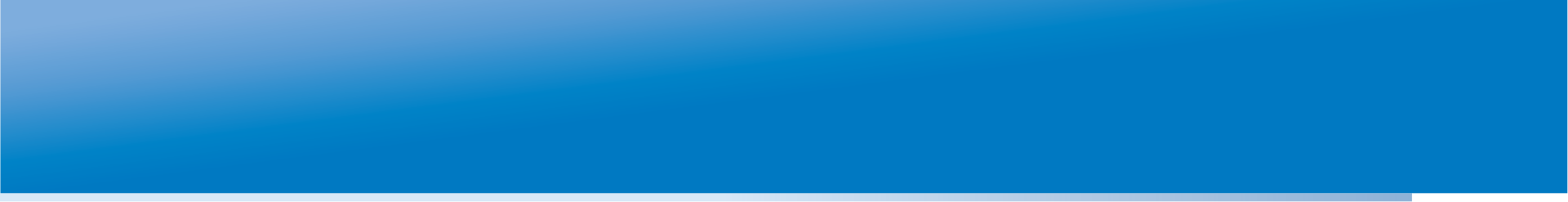 Ваши вопросы
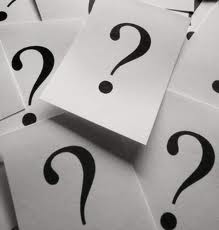 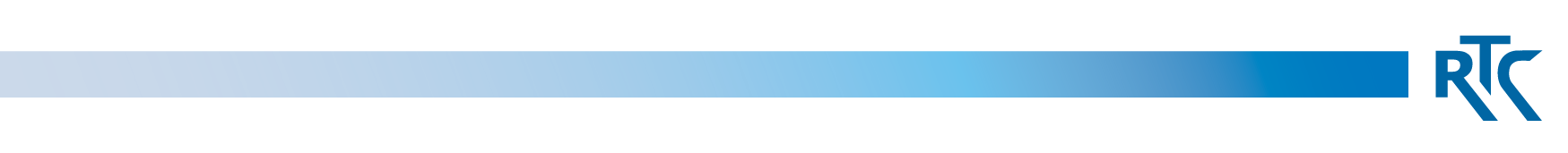 rtc.imerae@gmail.com
WWW.RTC-EDU.RU